変貌するマスメディアとＷｅｂイノベーションGAFMAと電子メディア
電子書籍時代の読書の展望
１　ビジネスモデル変化
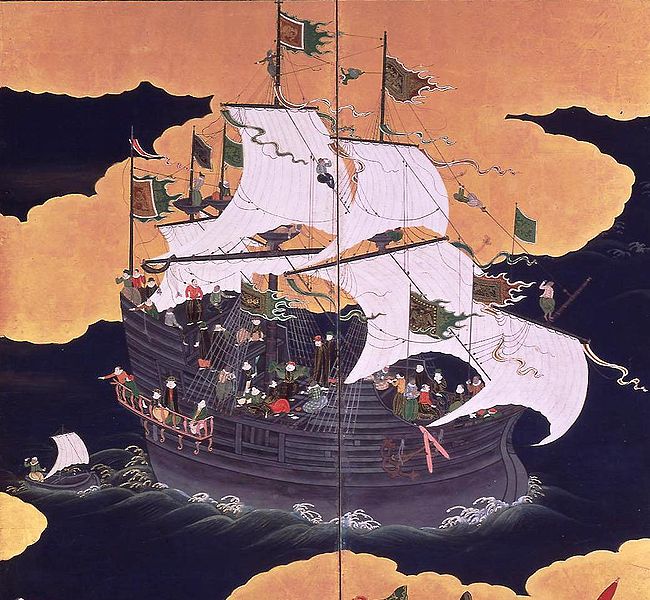 狩野内膳作
南蛮屏風
神戸市立博物館。

17世紀前半の長崎におけるポルトガルのナオ。

黒色で塗られているため黒船と呼ばれた。
（出典：Wikipedia）
Google
Aamazon
Facebook
Microsoft
Apple
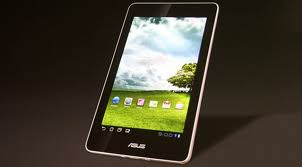 Google
Apple
Facebook
Microsoft
Amazon
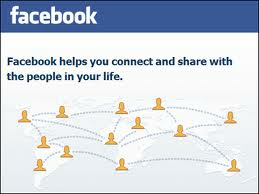 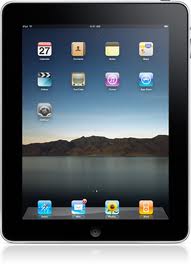 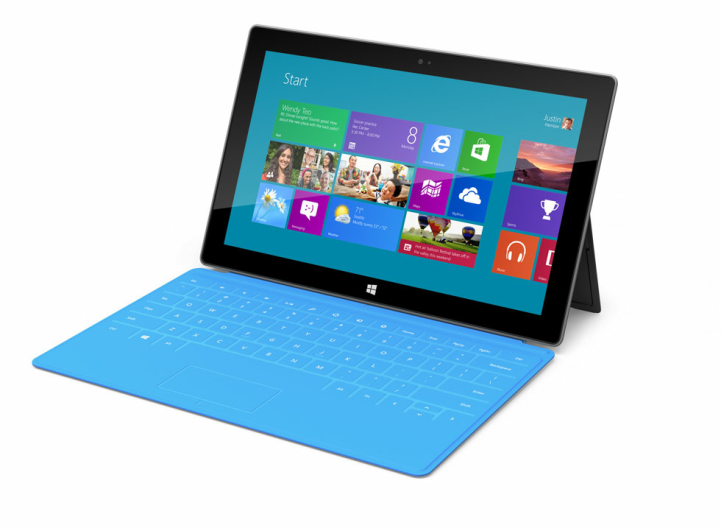 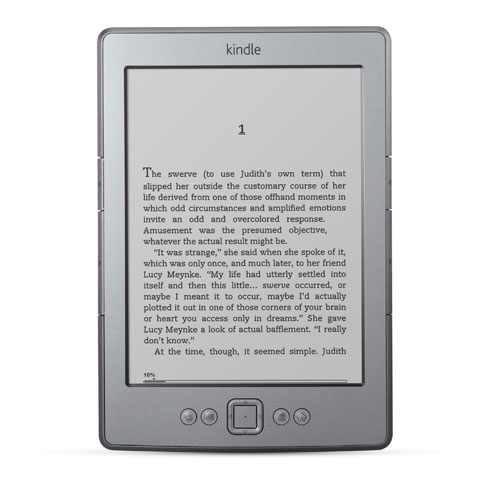 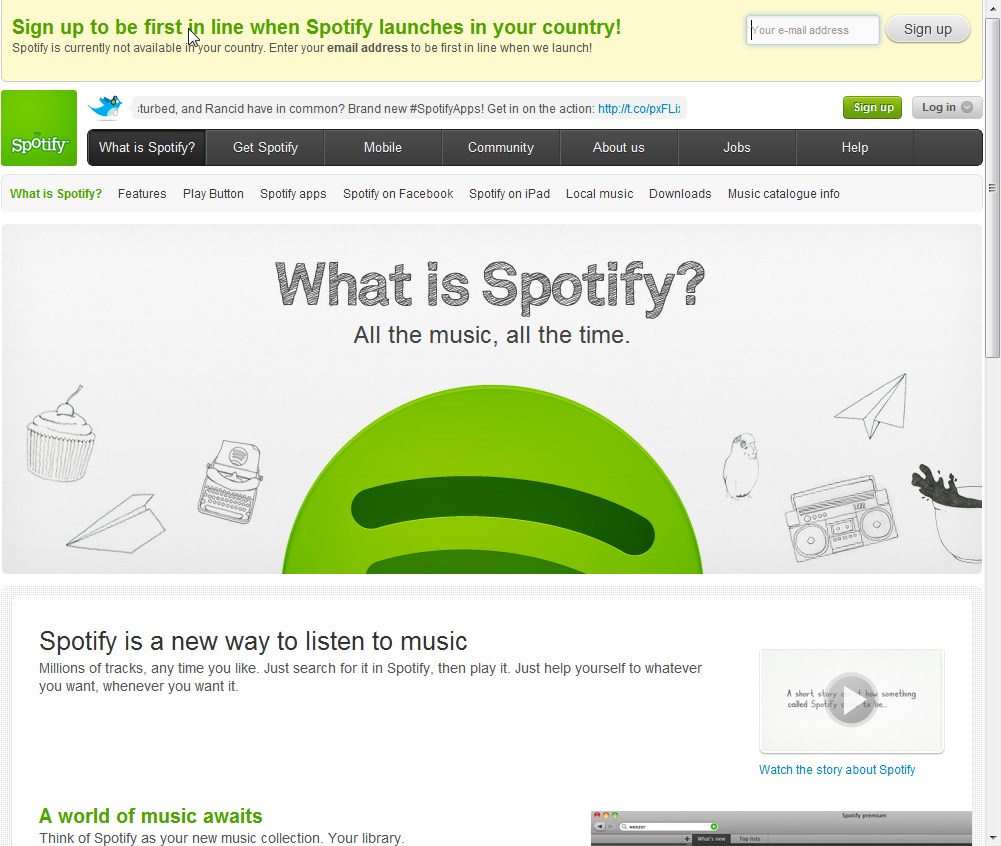 Spotify
音楽が4.99ドル～で聴き放題。ユーザー数２５０万人
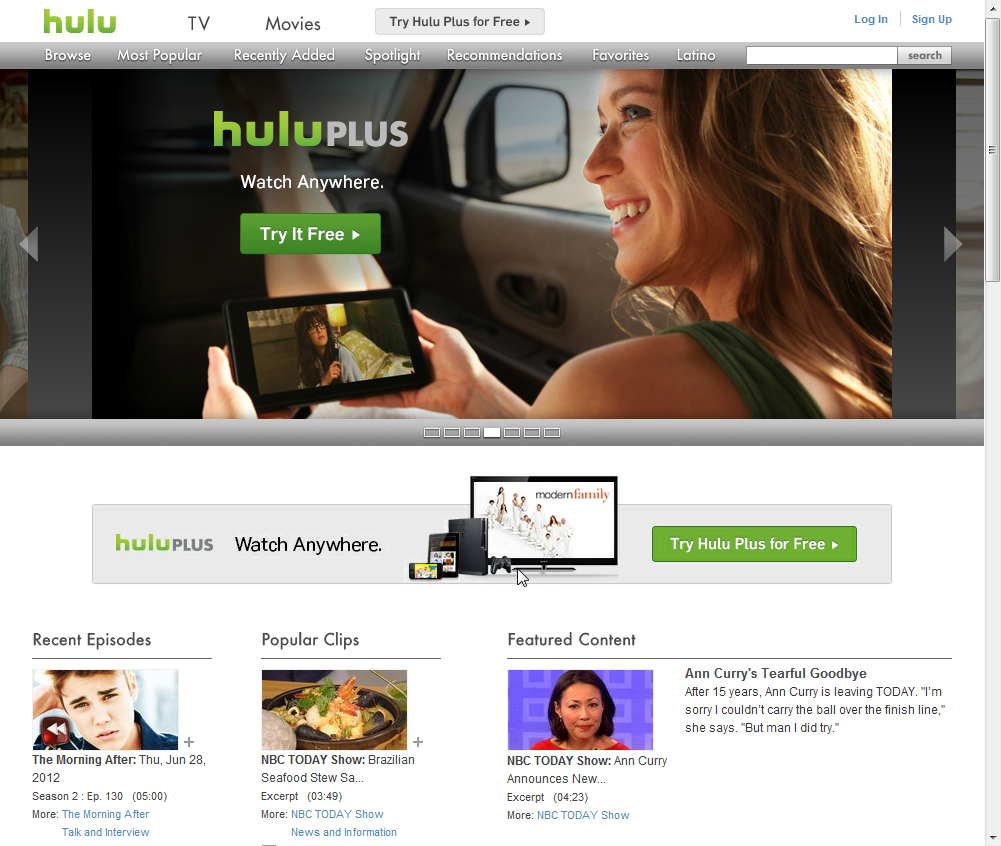 NBC,NEWS Corp、FOXエンタテイメント、ディズニーABC、プロビデンスなどマスメディア７社のジョイントベンチャー。Hulu　月７．９９ドルで映画、番組が見放題
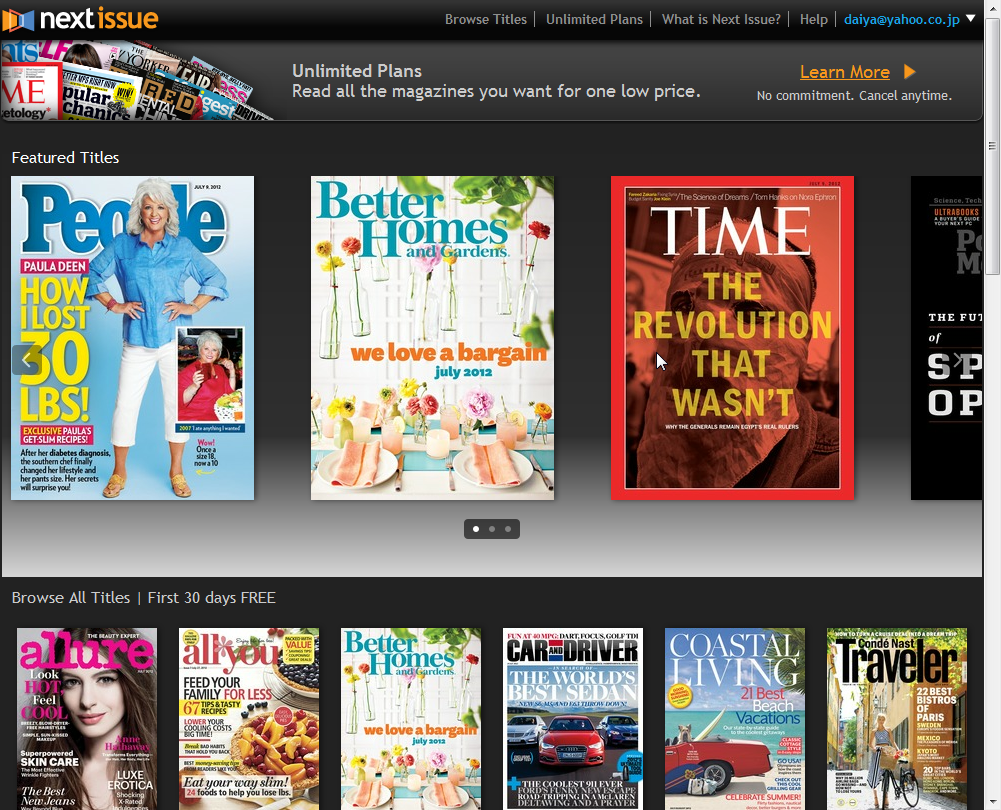 Condé Nast、Hearst、Meredith、News Corp.、Time Incのジョイントベンチャー。Next Issue media。月14.99ドルで３２誌が読み放題
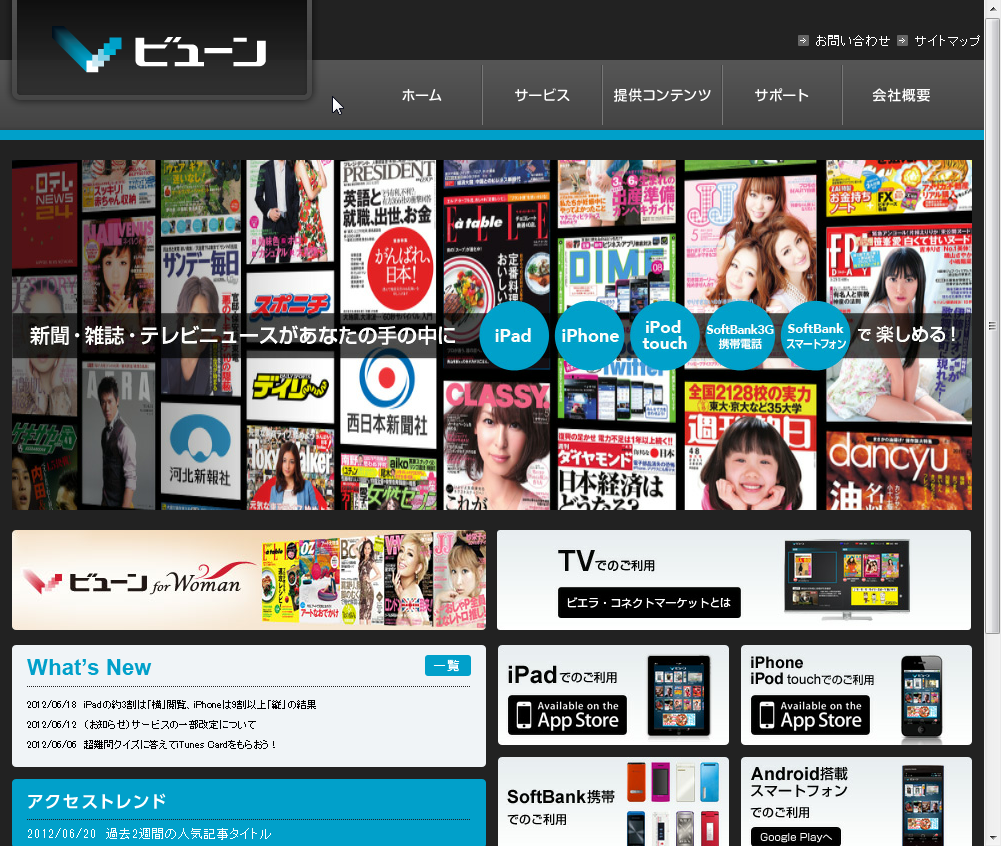 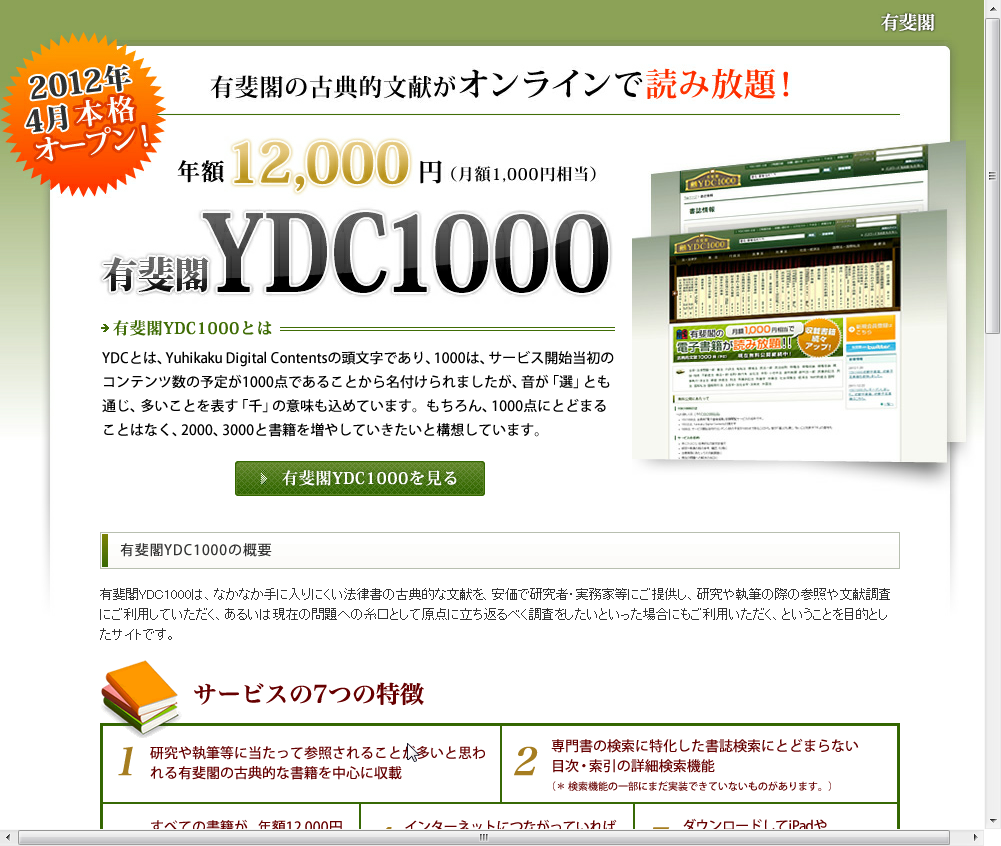 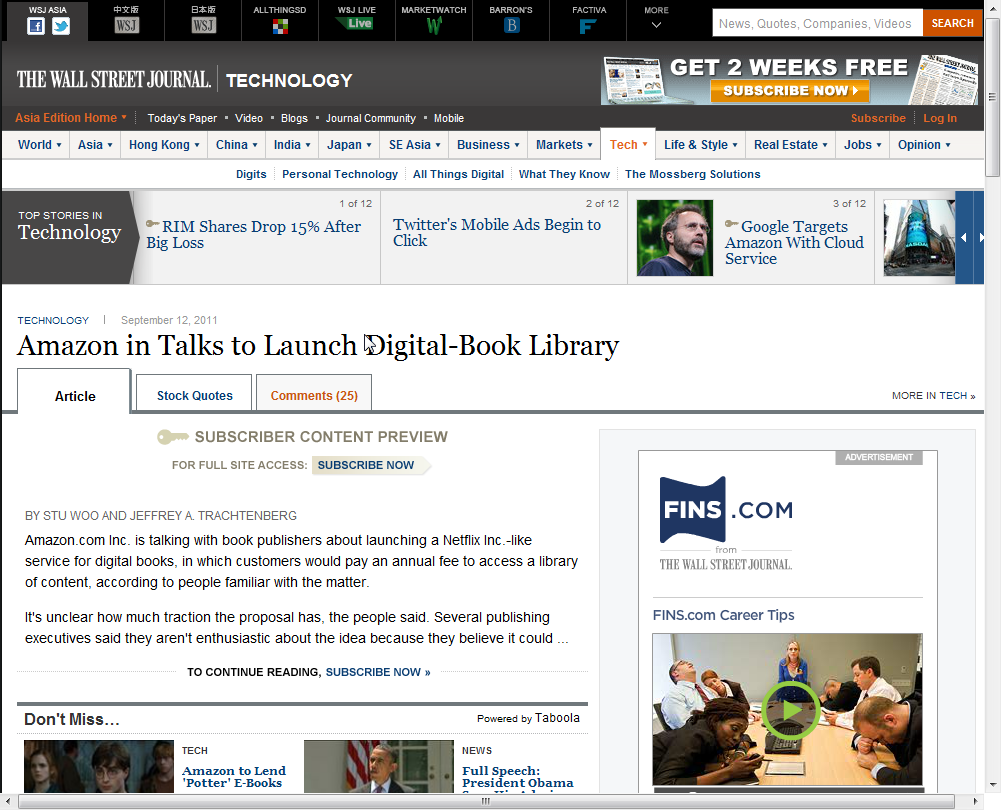 音楽、映画から書籍へ広がるサブスクリプションモデル
書籍の定額読み放題　Amazonも計画中？
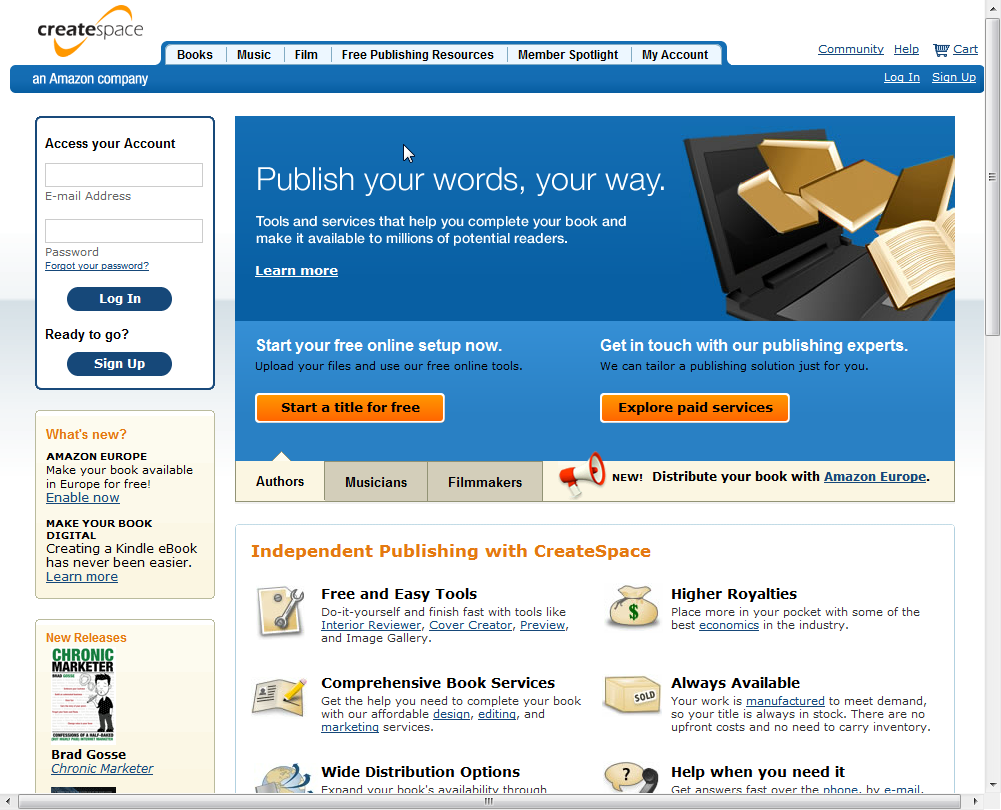 75万円
60万円
16.5万円
450万円
年収750万円稼ぐには？
年に10冊書かなければならない
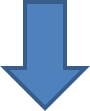 無理
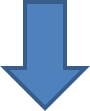 副業しないとあるいは本業がないと
ライター専業は困難
講演、コンサル、大学etc...
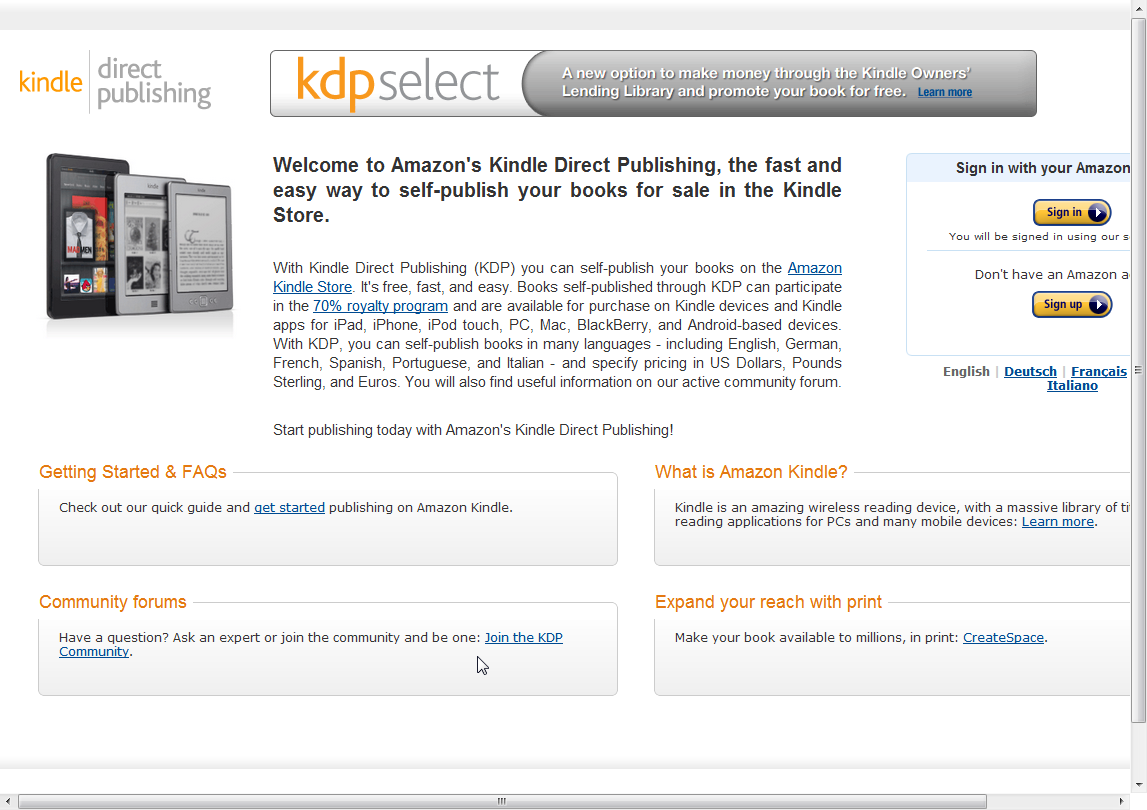 著者の取り分が３５％～７０％の世界
２　シングルショート化
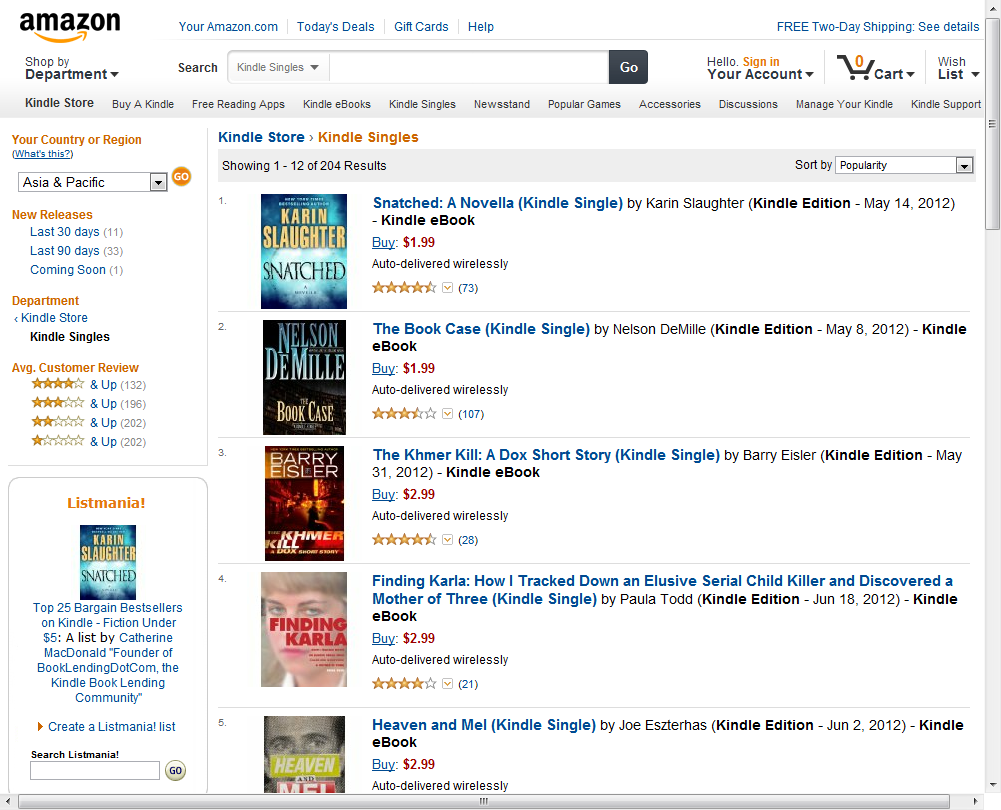 kindle singles
30〜90ページくらいの本、９９セント～２．９９ドル
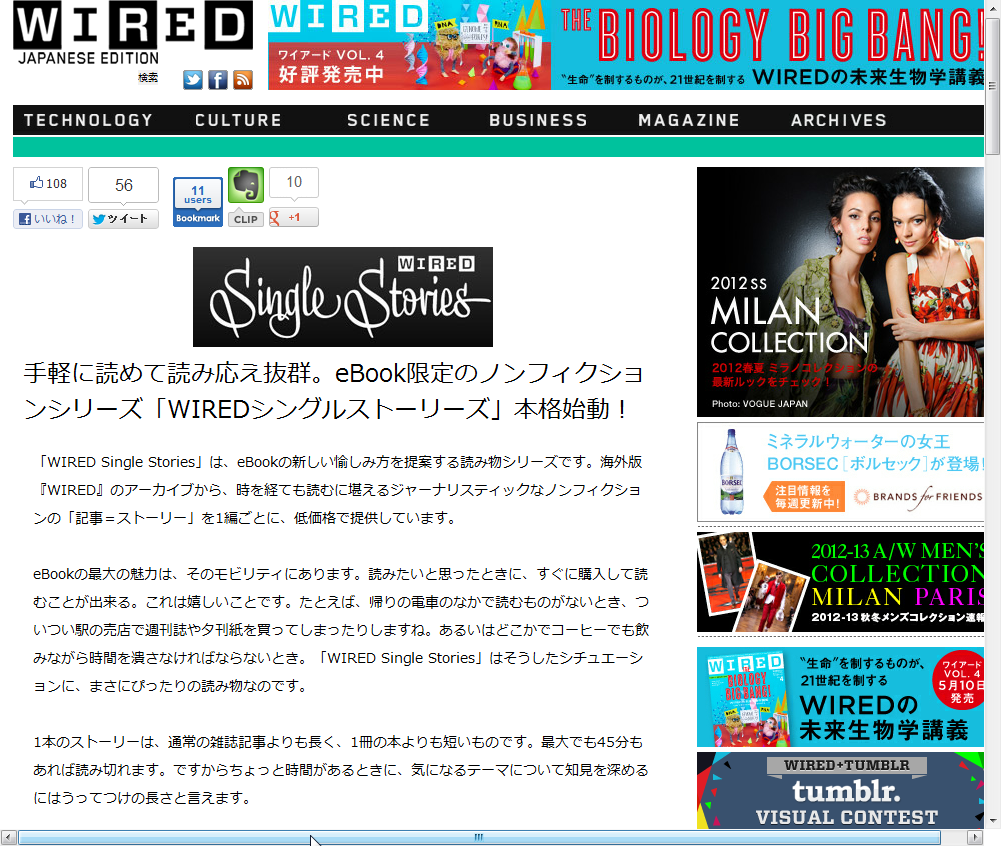 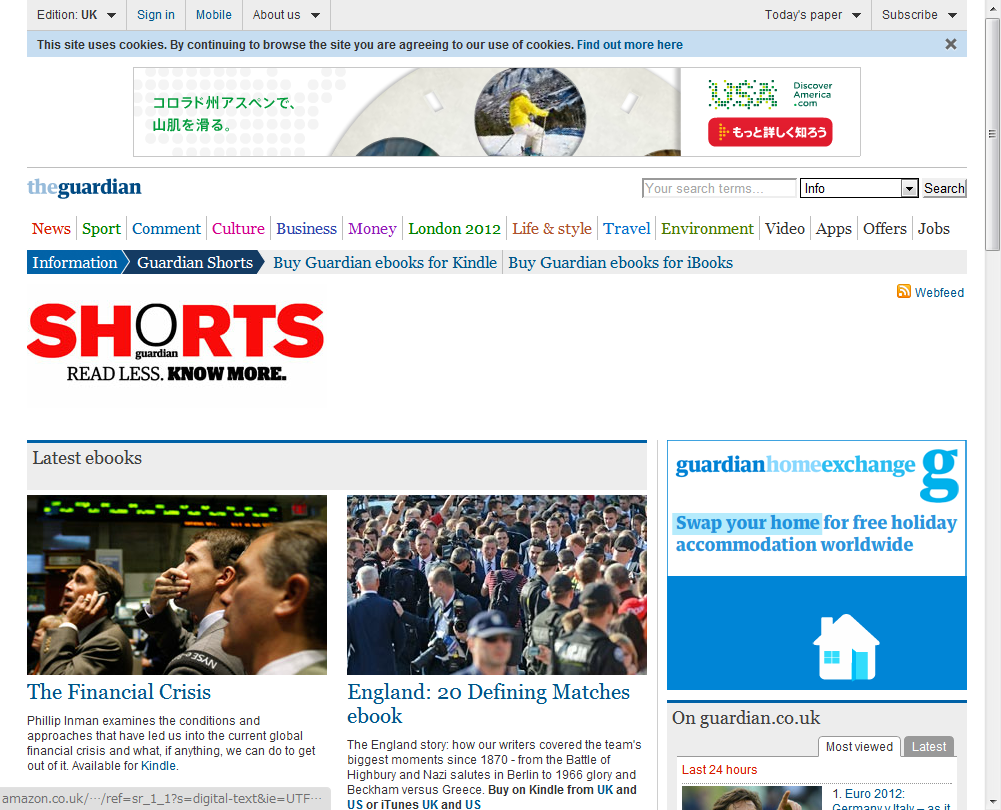 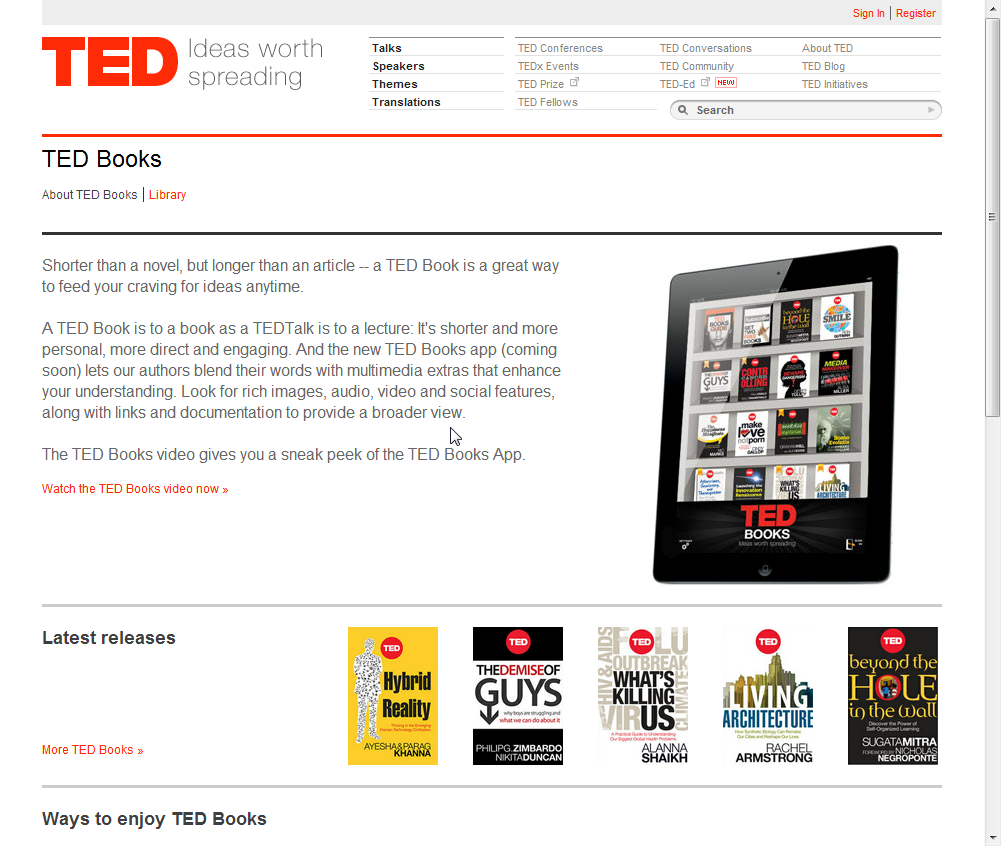 3 コラボでつくる
集合著作物
N次創作
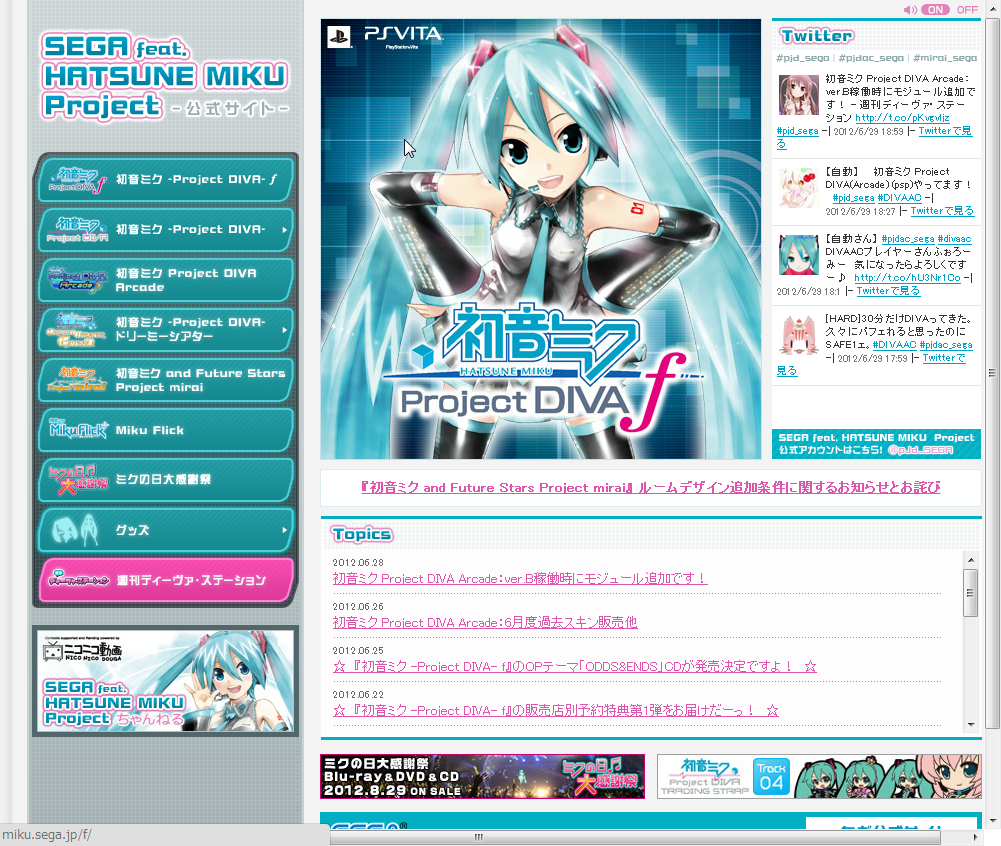 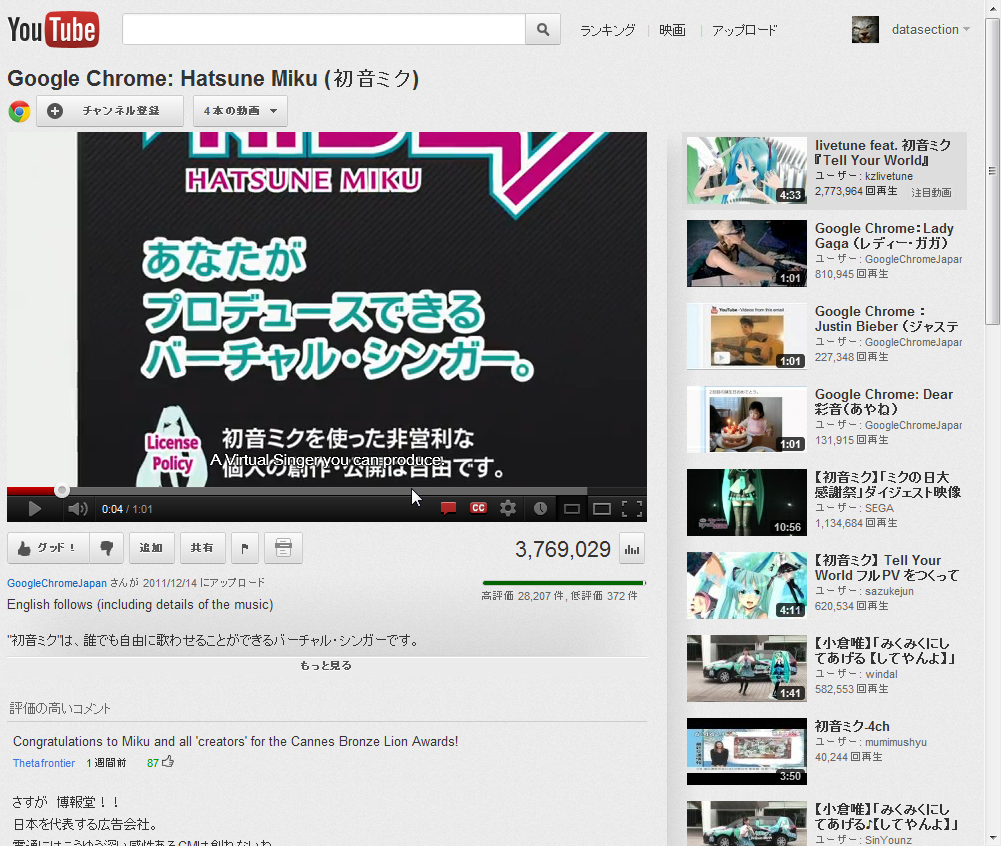 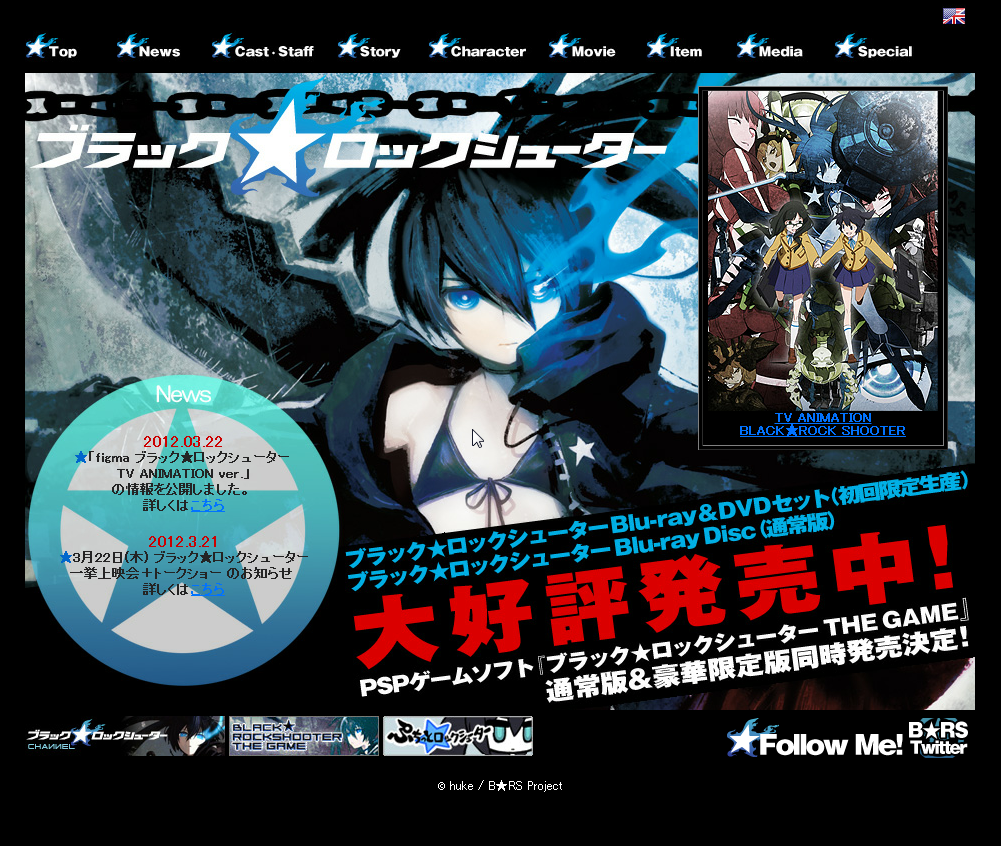 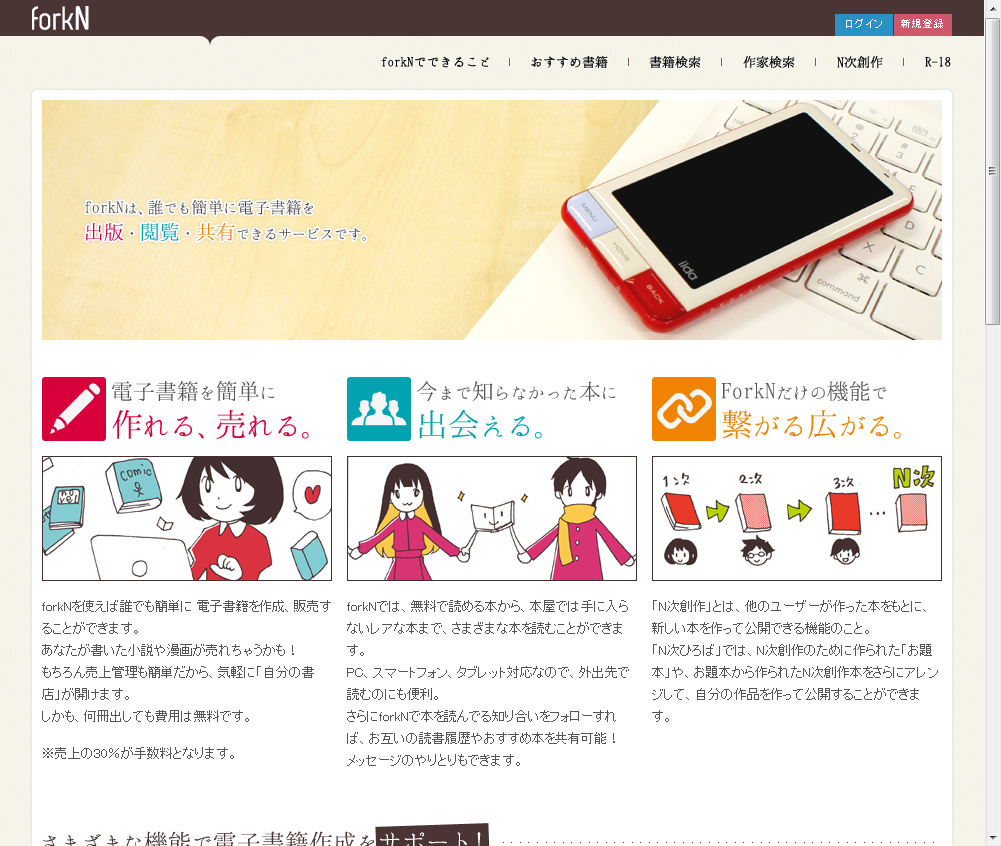 4 変貌するメディア
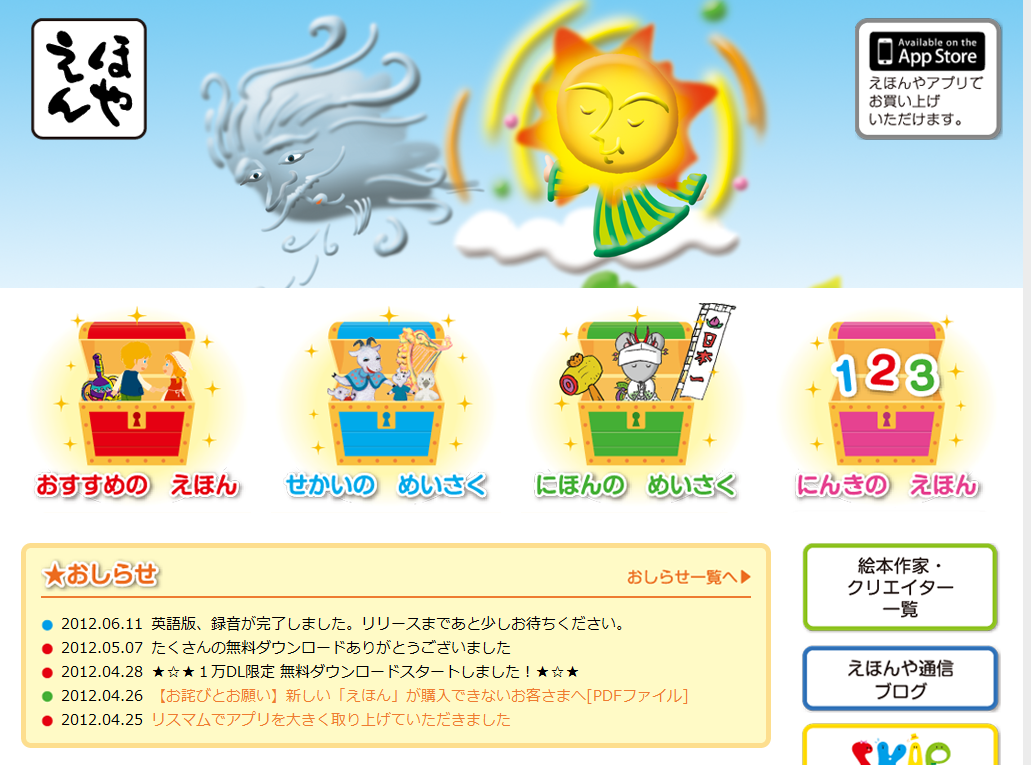 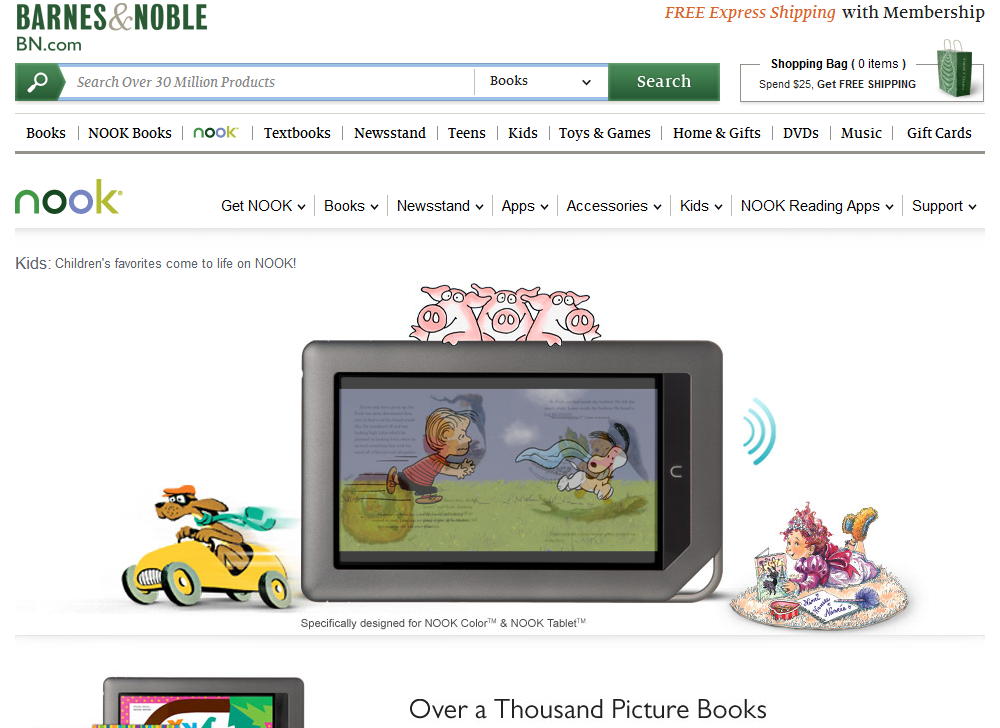 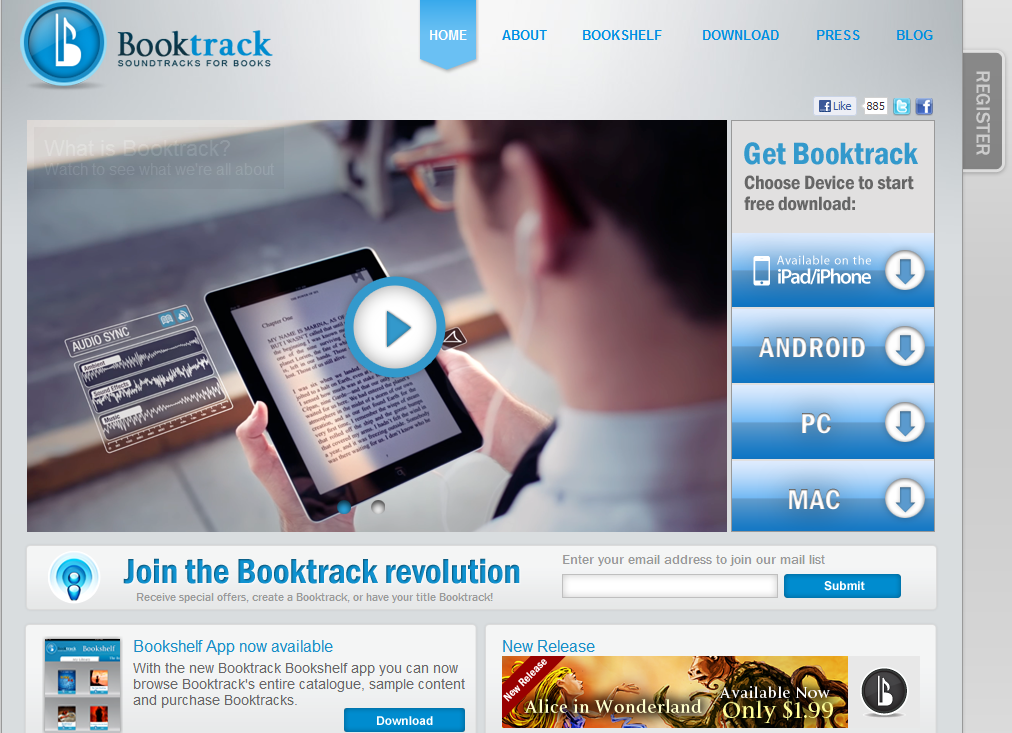 いま読んでいる文章、あなたの読書速度にあわせてBGMや効果音が再生される。異様に盛り上がる。
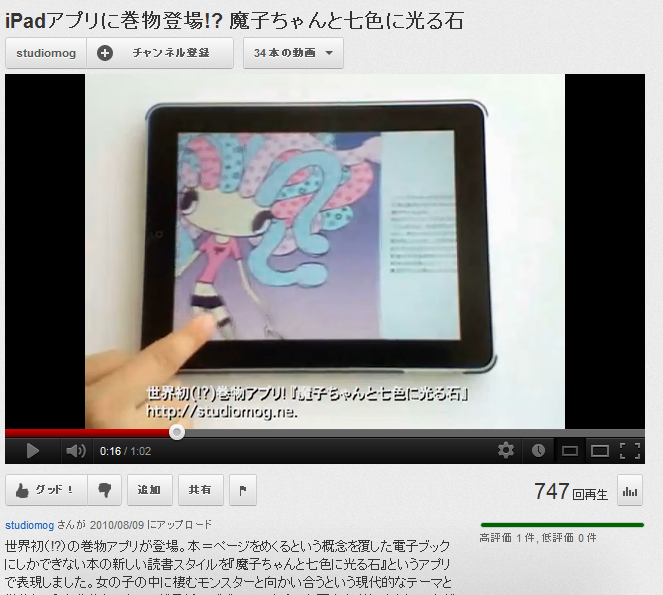 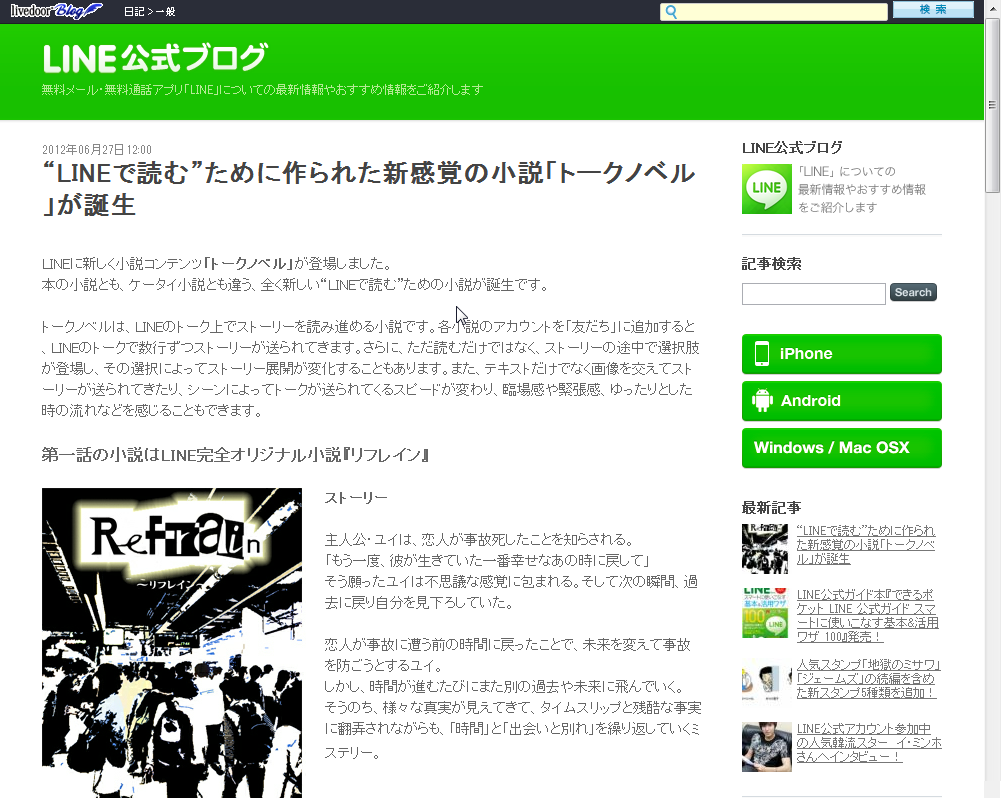 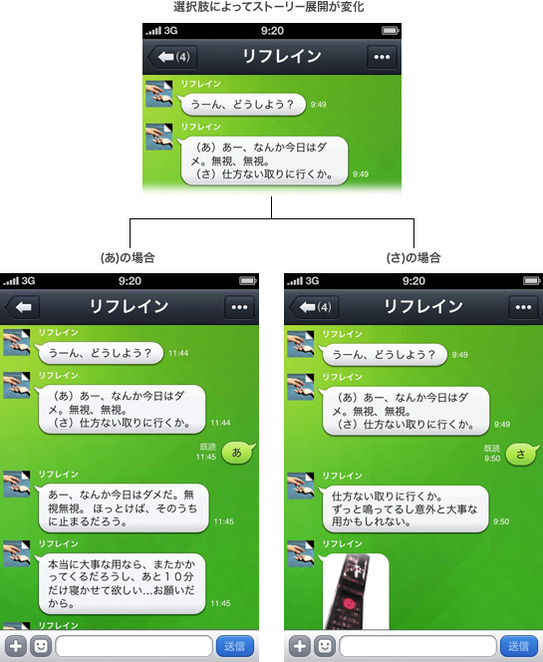 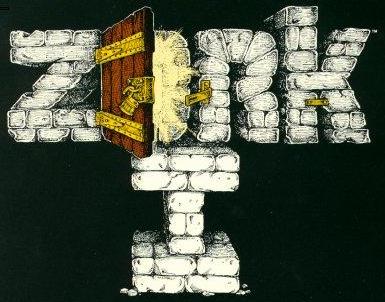 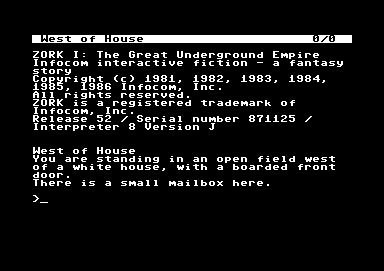 1970年代に誕生したインタラクティブテキストアドベンチャーのZork
日本でもサウンドノベルゲームの系譜
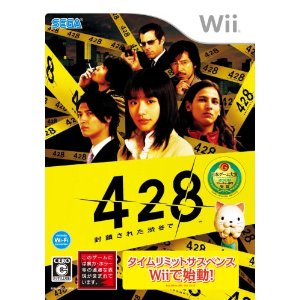 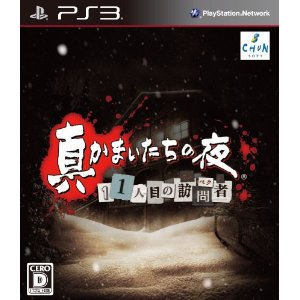 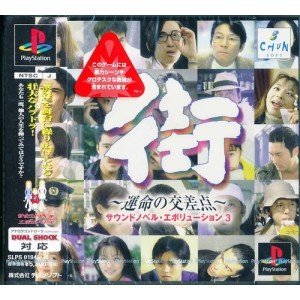 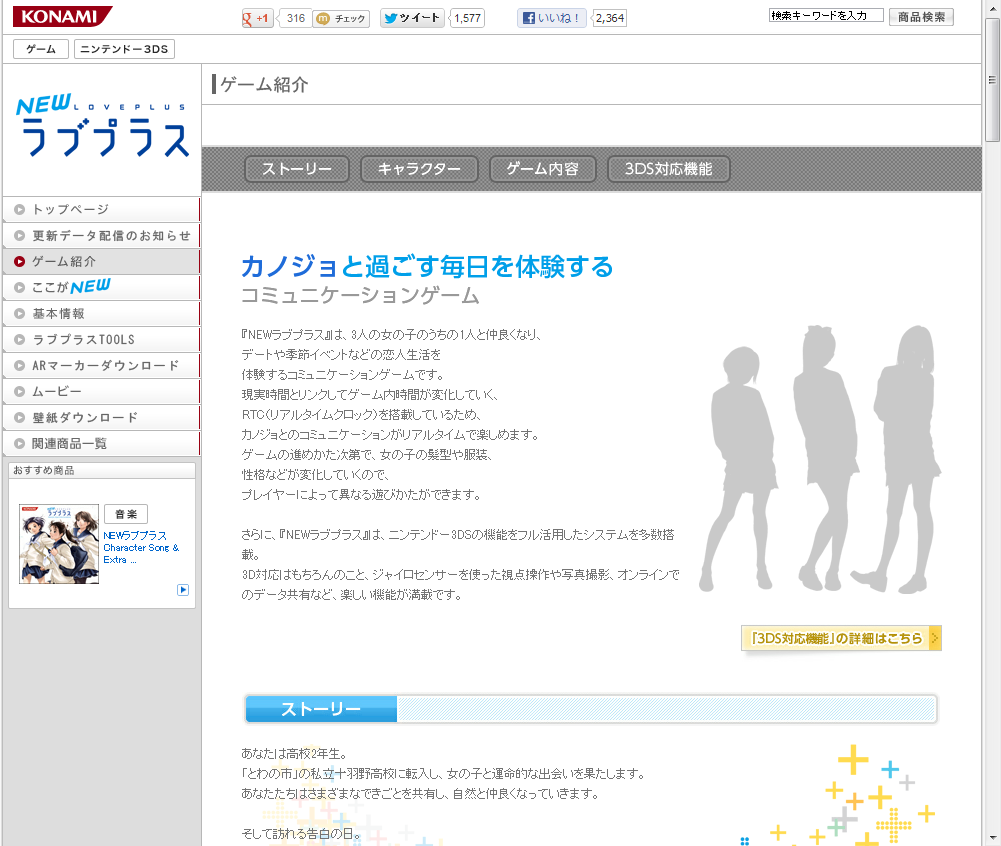 5 ボーダーレス化する
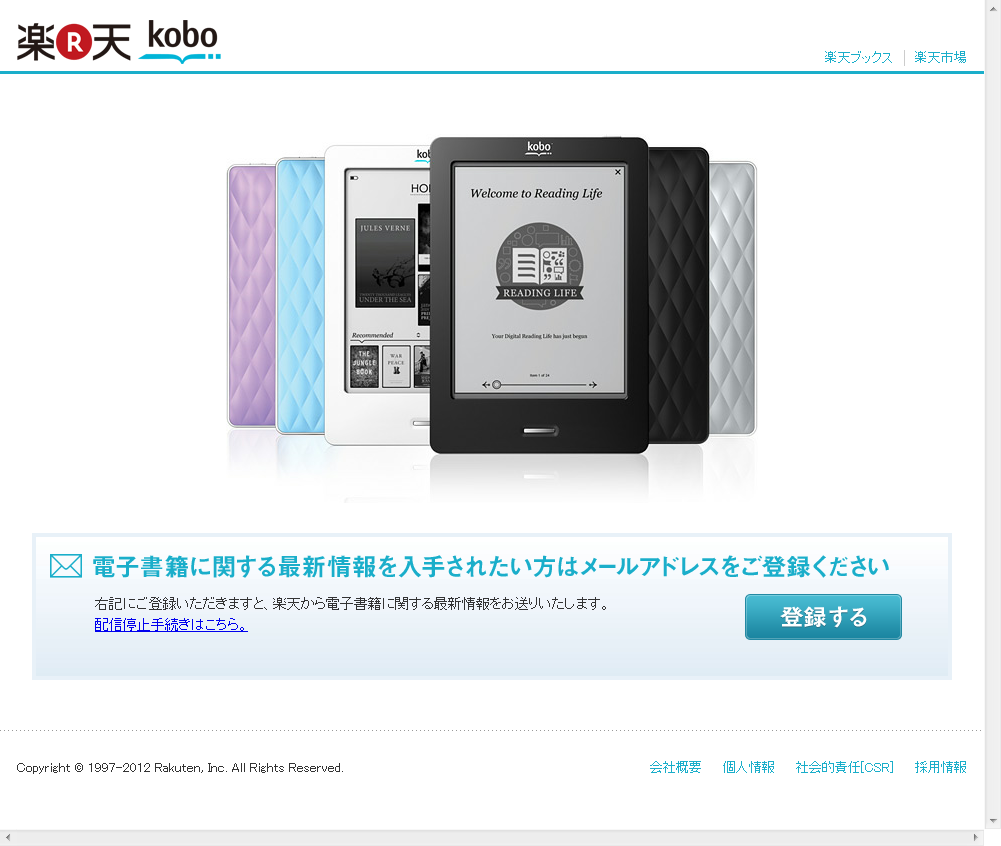 海外における電子書籍マーケット。2011年から年平均36%で成長し、2015年には106億米ドル（約8,500億円）に拡大見込み。100カ国以上にわたるユーザーに電子書籍コンテンツ販売網を楽天が買収。
出版市場のグローバル統合化
日本語の本を日本の出版社がつくる
外国語の本を海外の出版社がつくる
日本語の本を海外の出版社がつくる
外国語の本を日本の出版社がつくる
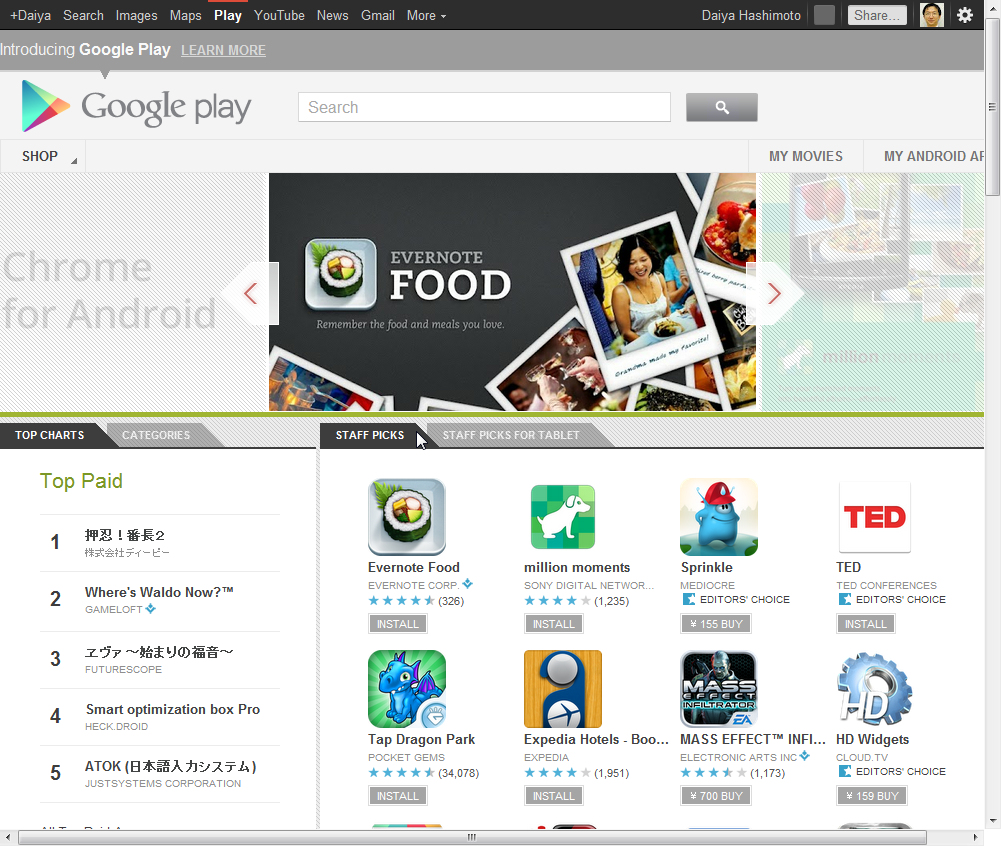 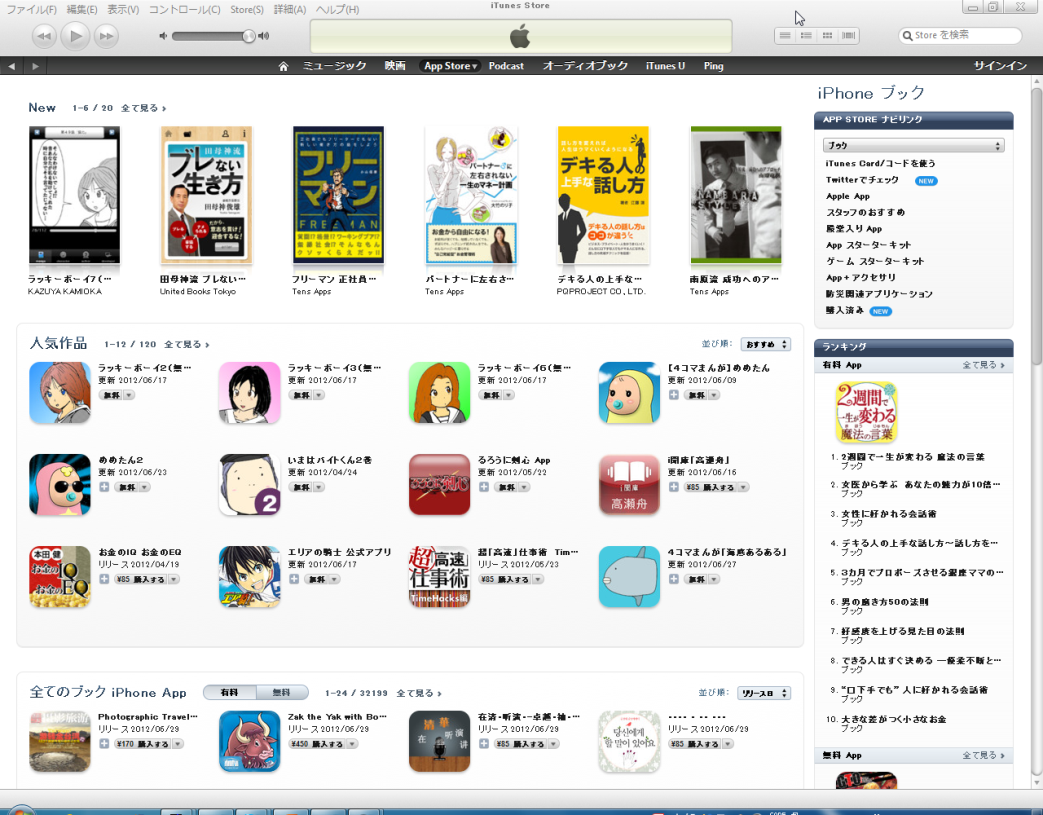 音楽、映画、ゲーム、アプリと融合していく書籍
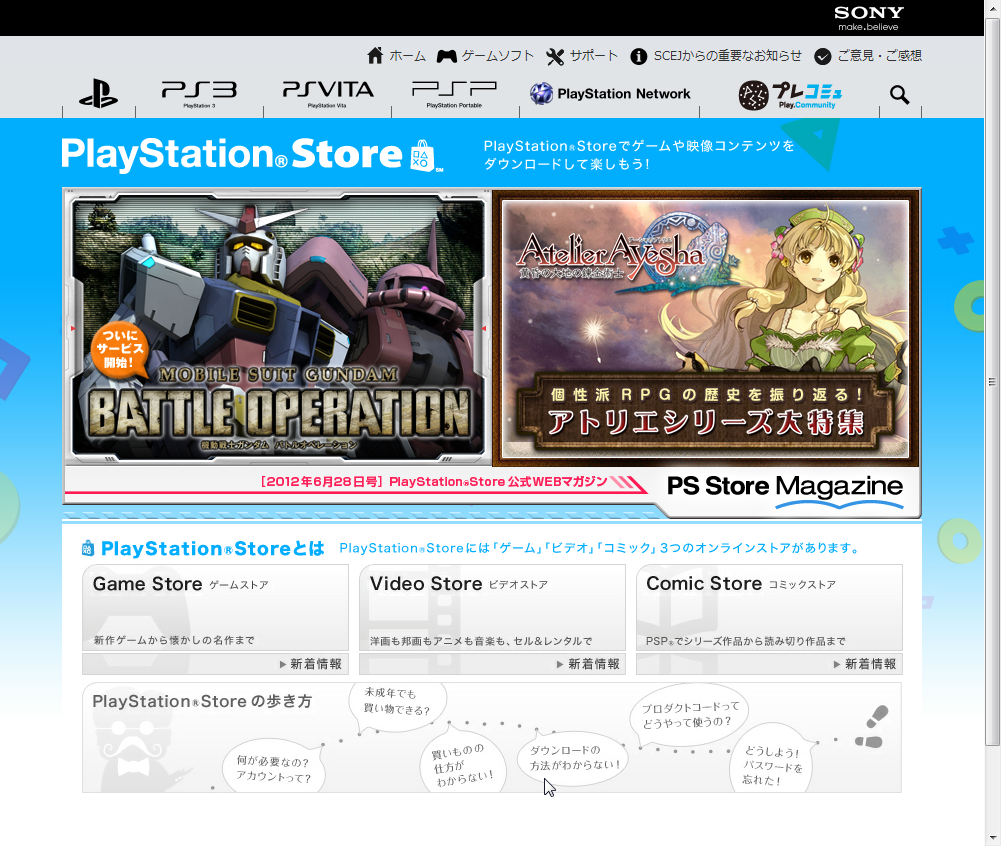 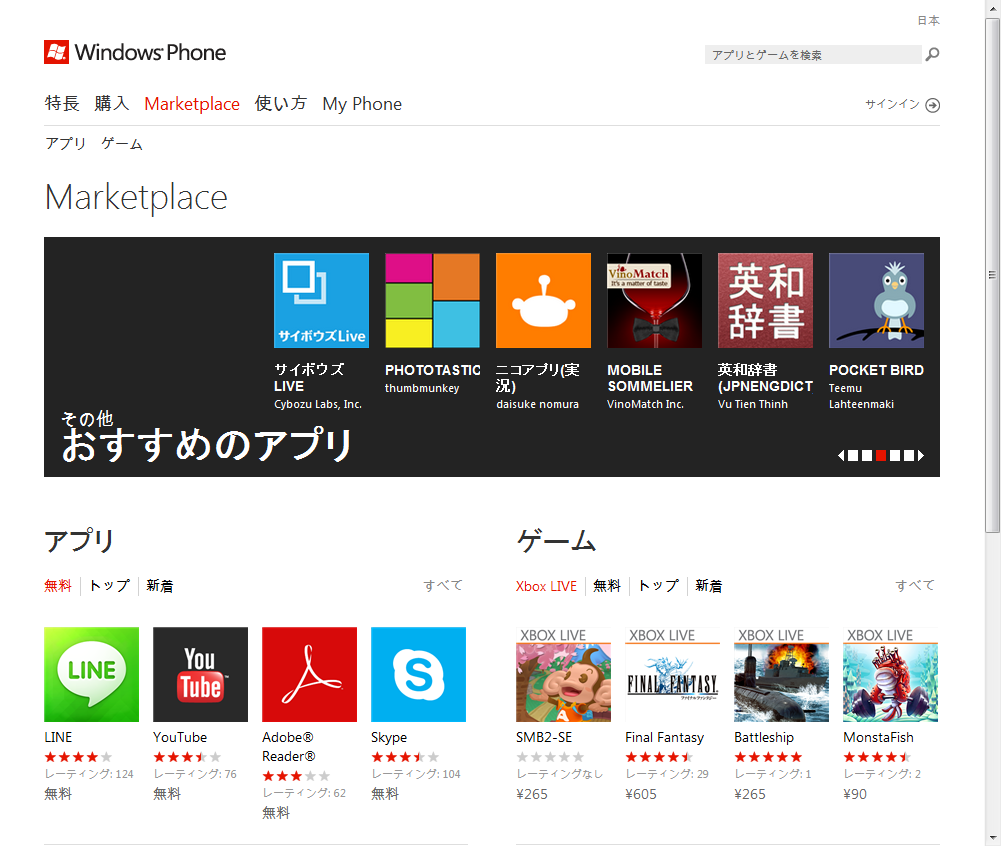 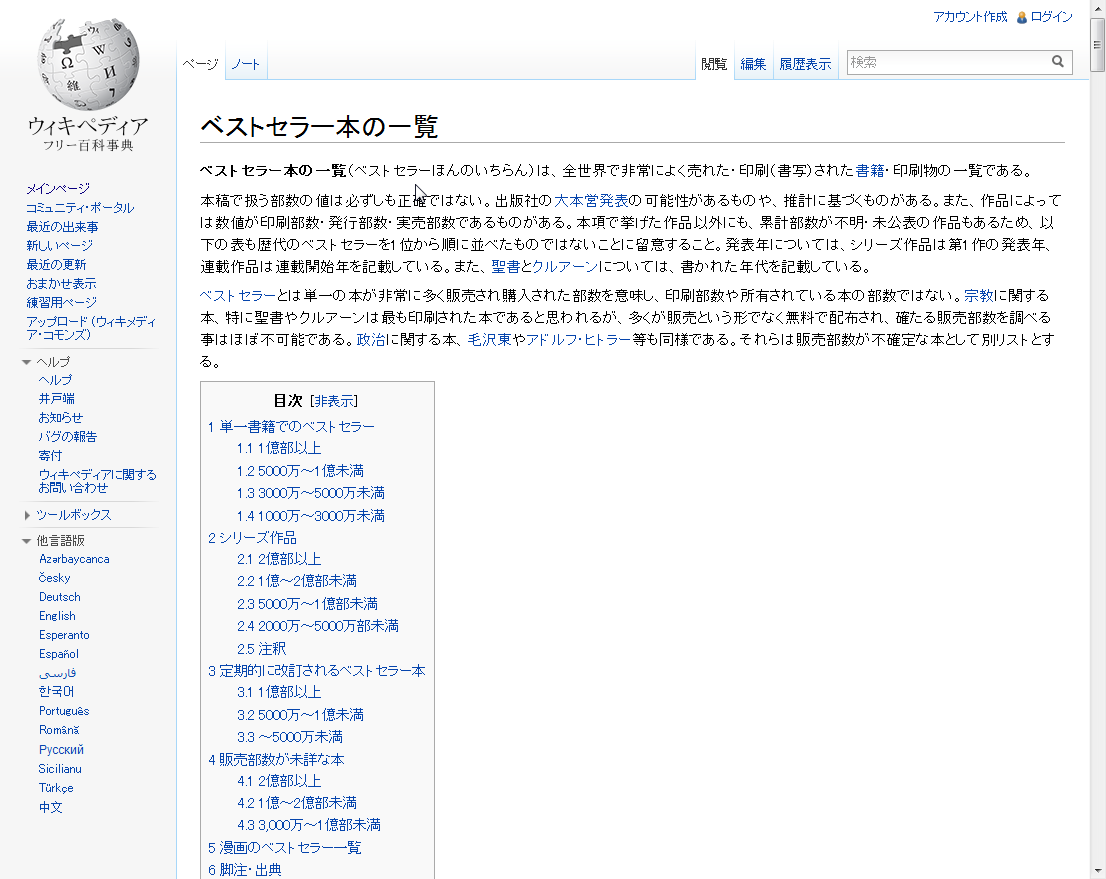 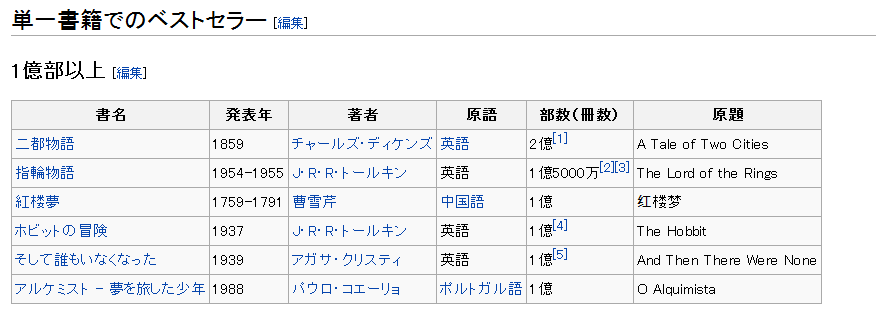 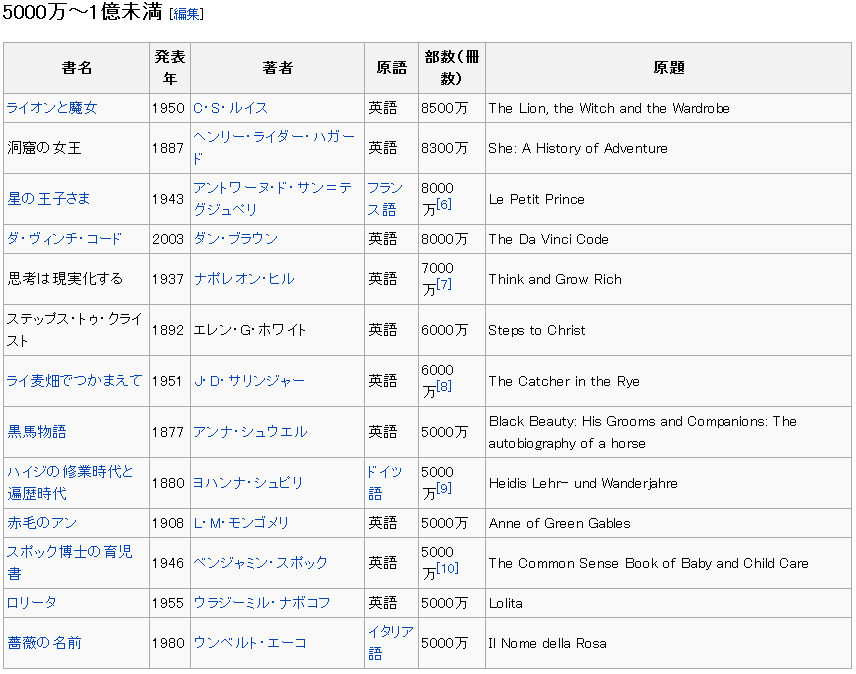 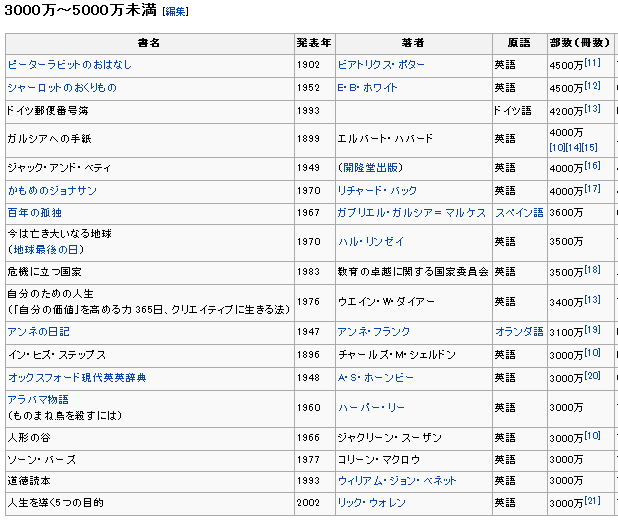 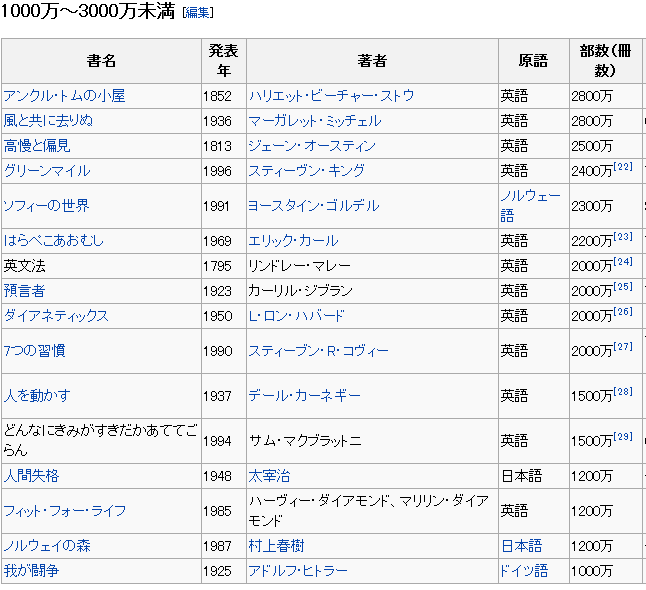 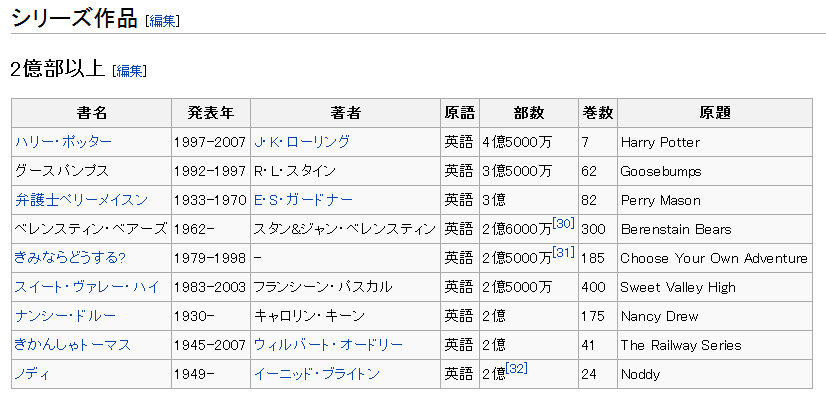 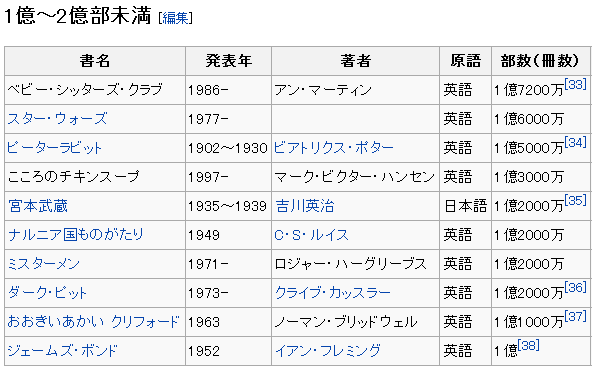 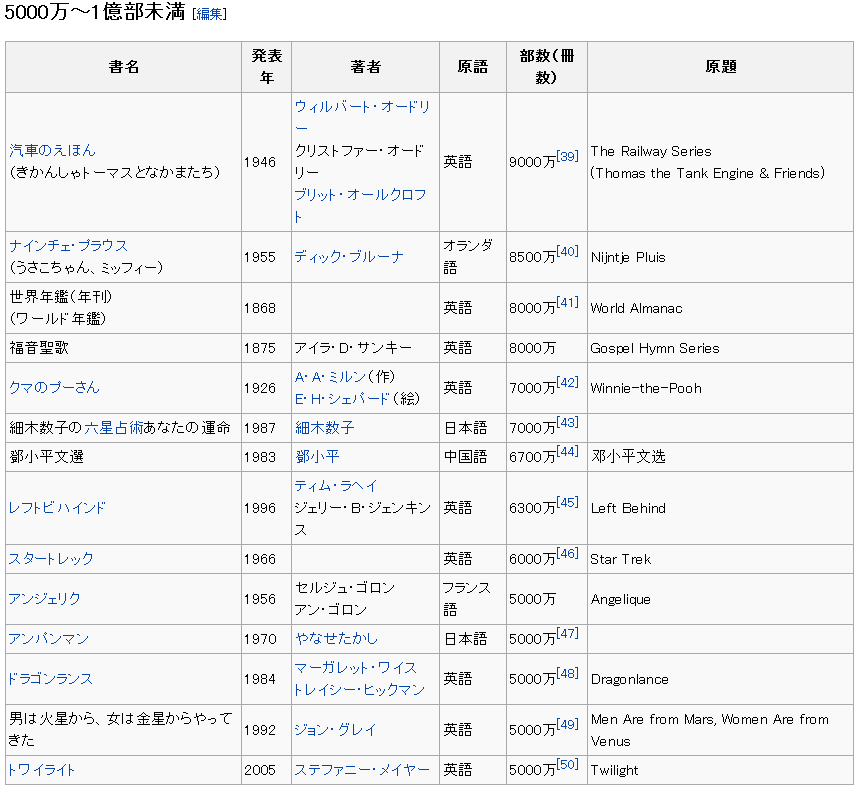 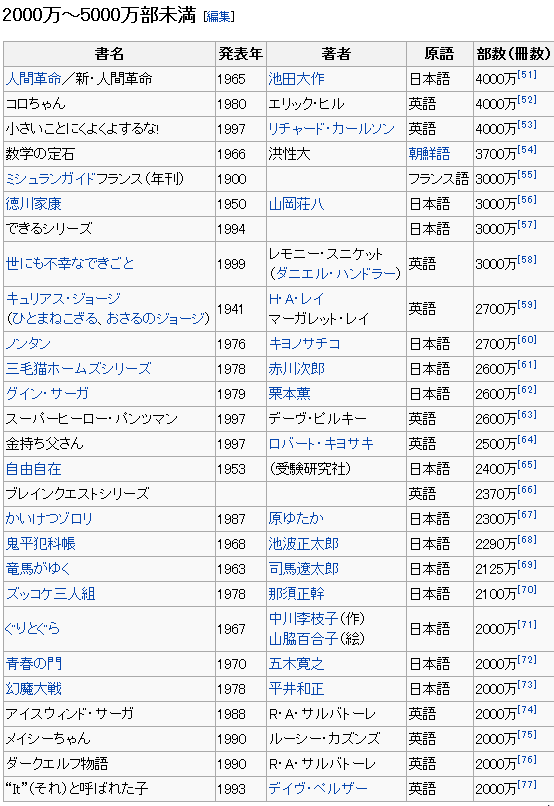 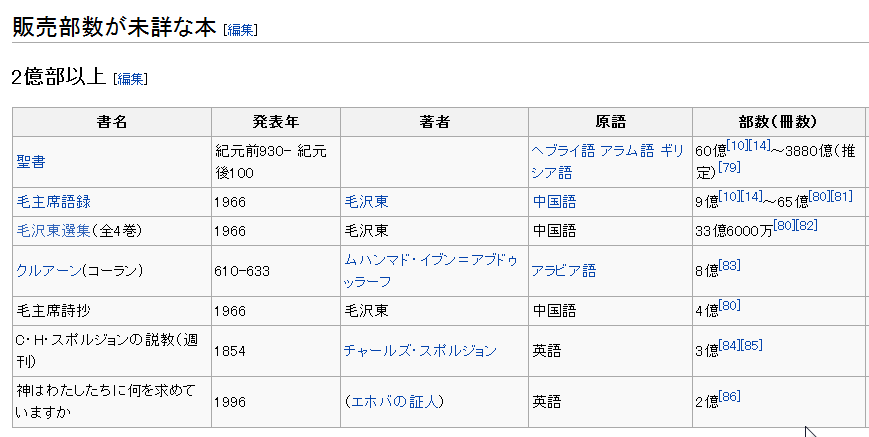 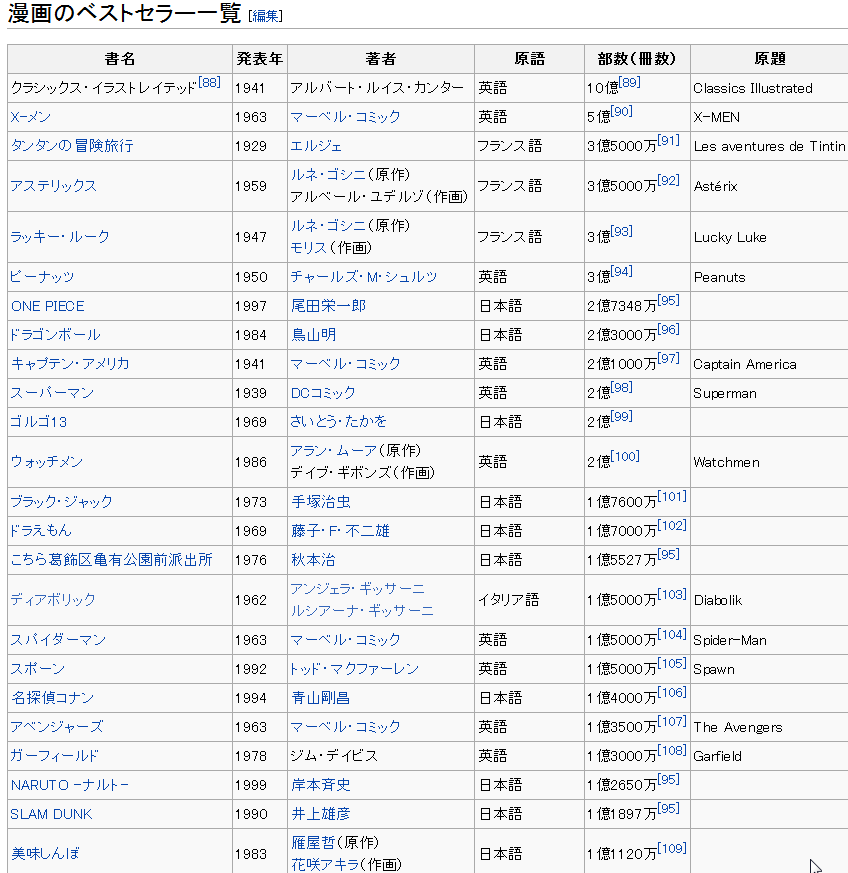 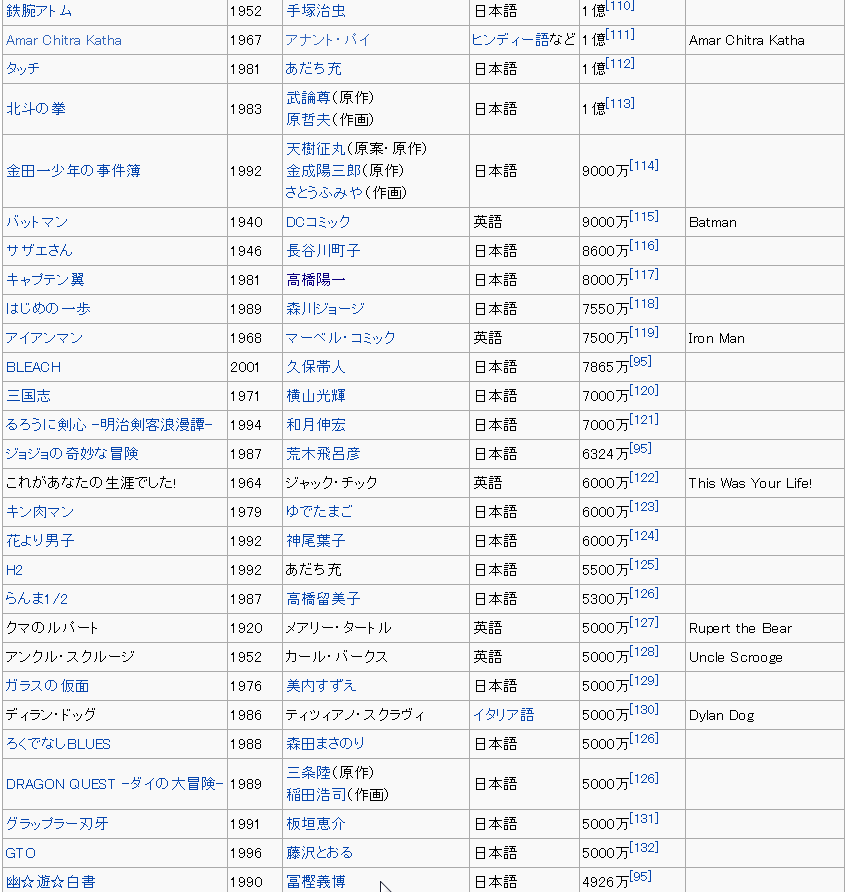 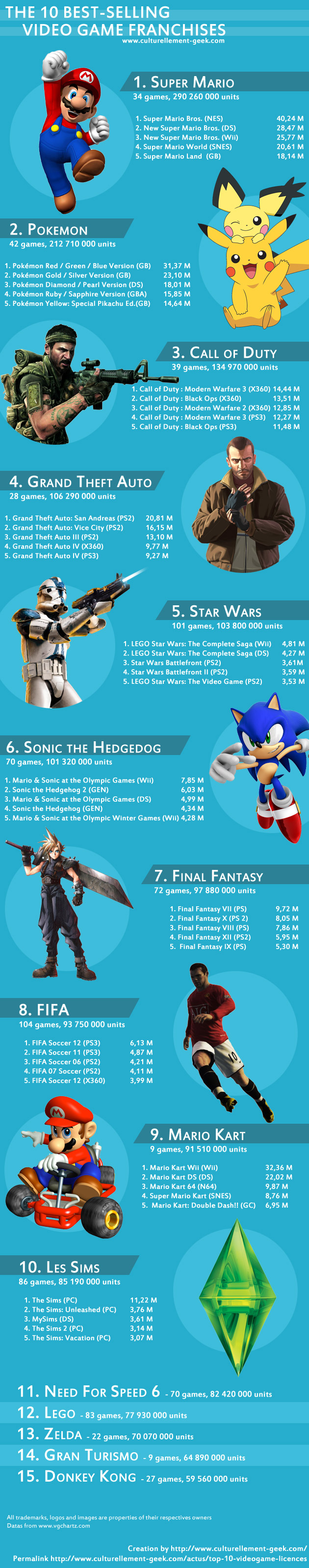 6 クチコミで広まる
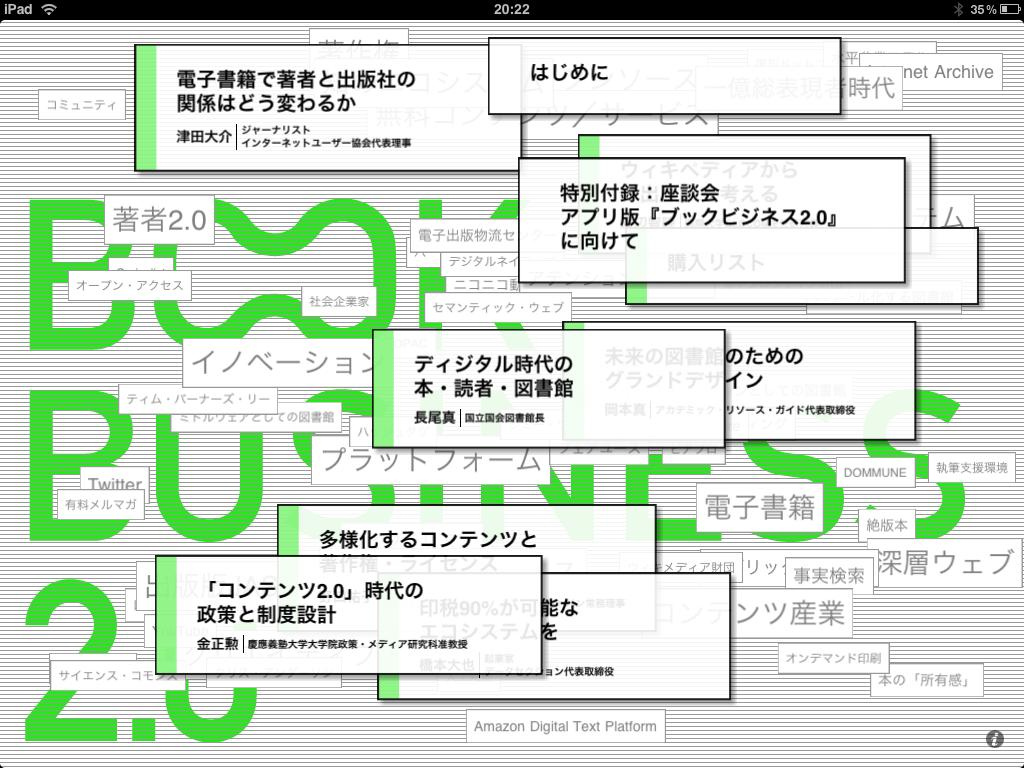 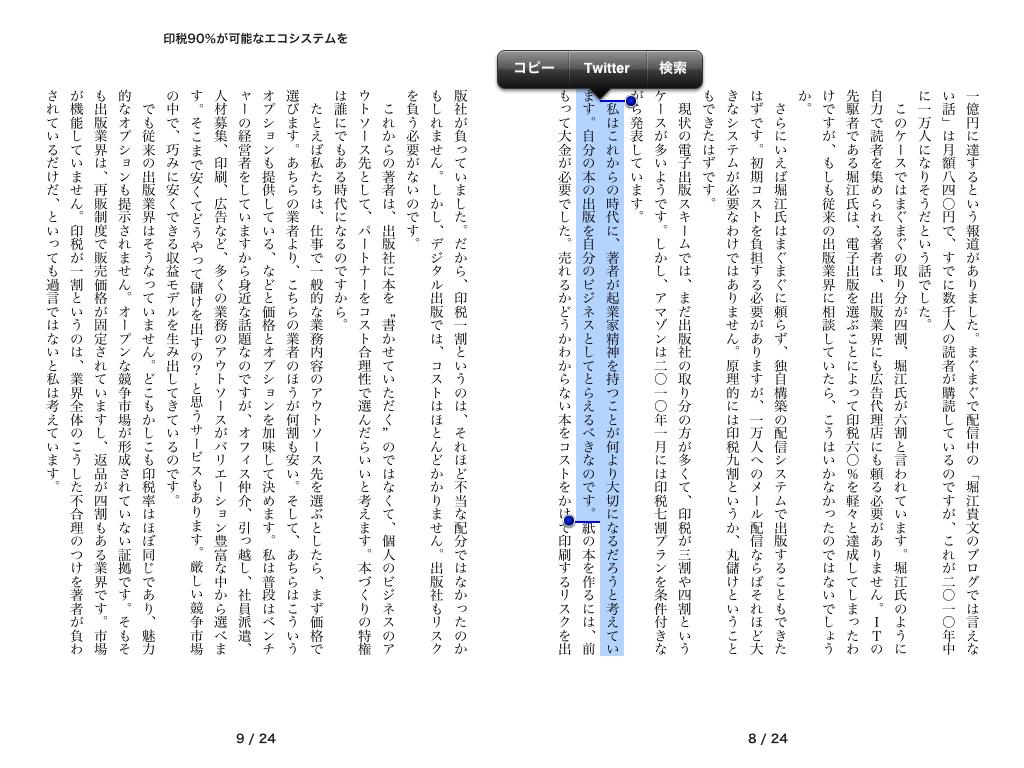 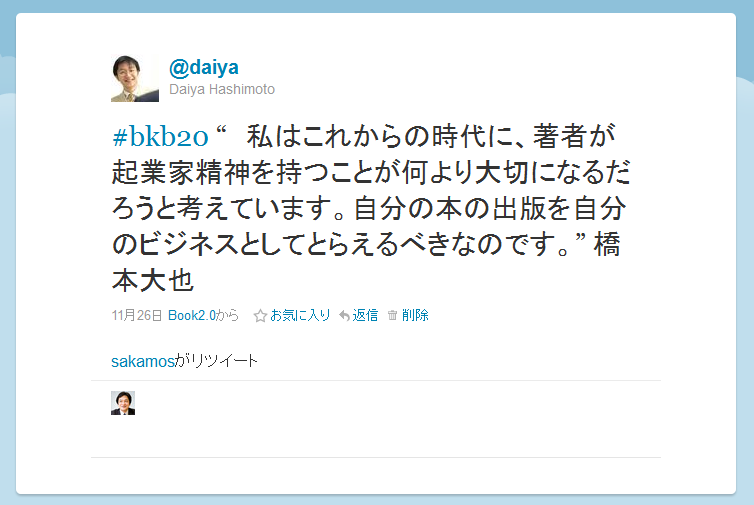 大規模読書SNSShelfari　Goodreads
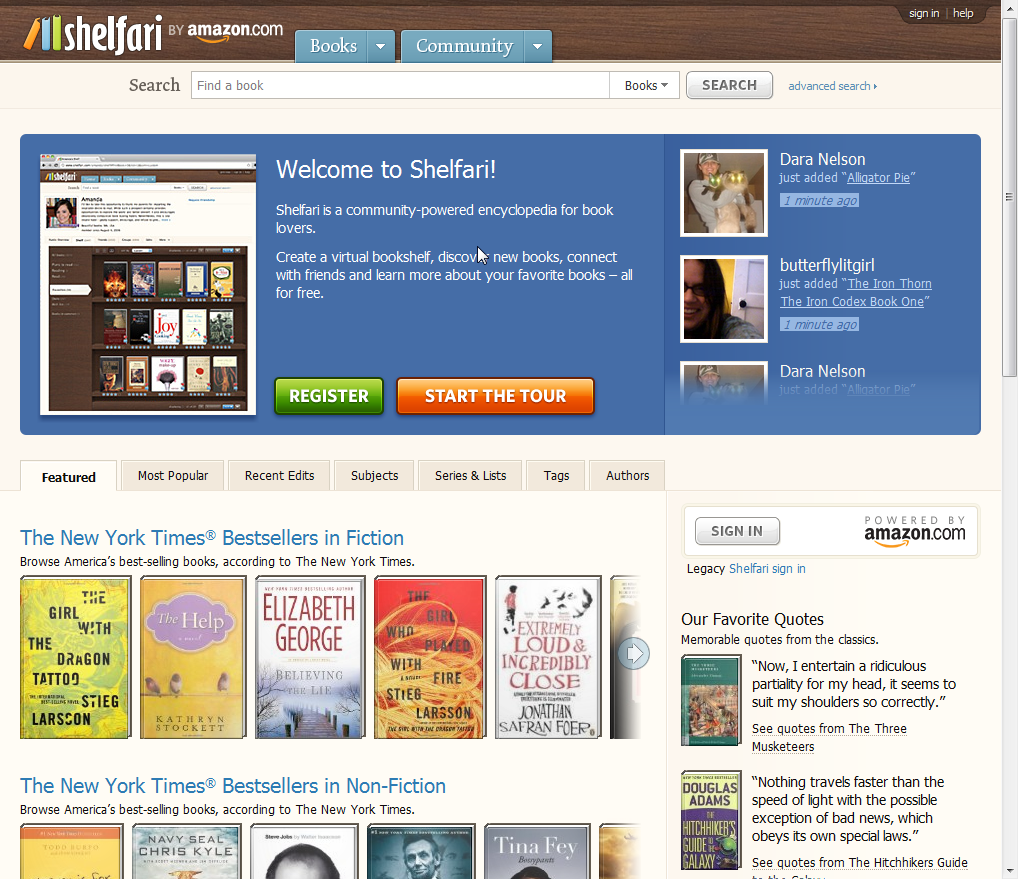 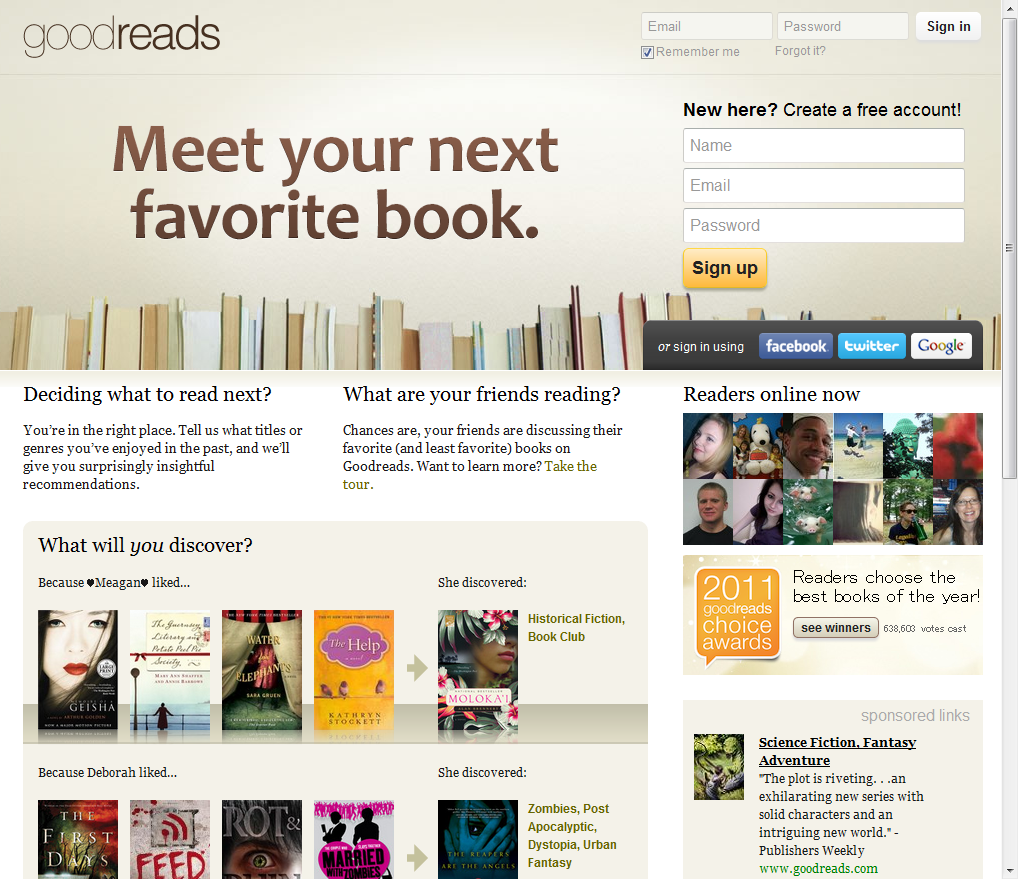 Amazon傘下の読書SNS
９２０万人、３億３千万冊が登録されている世界最大級の読書SNS。
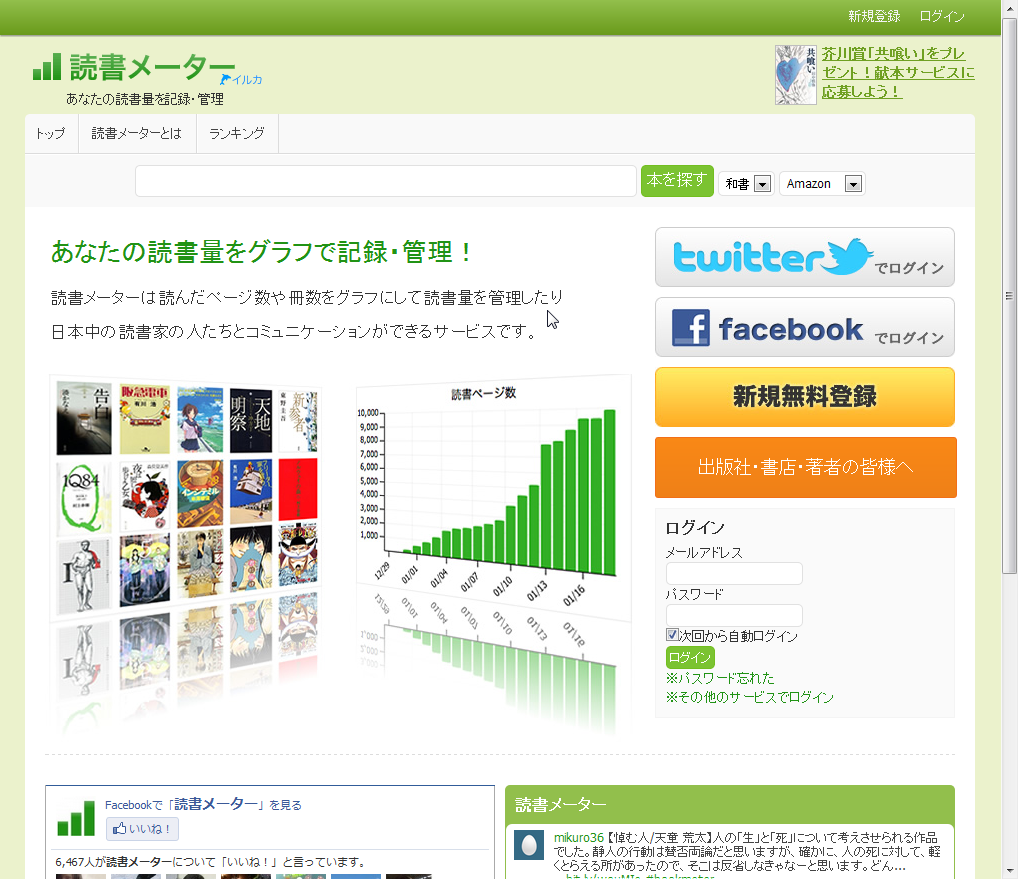 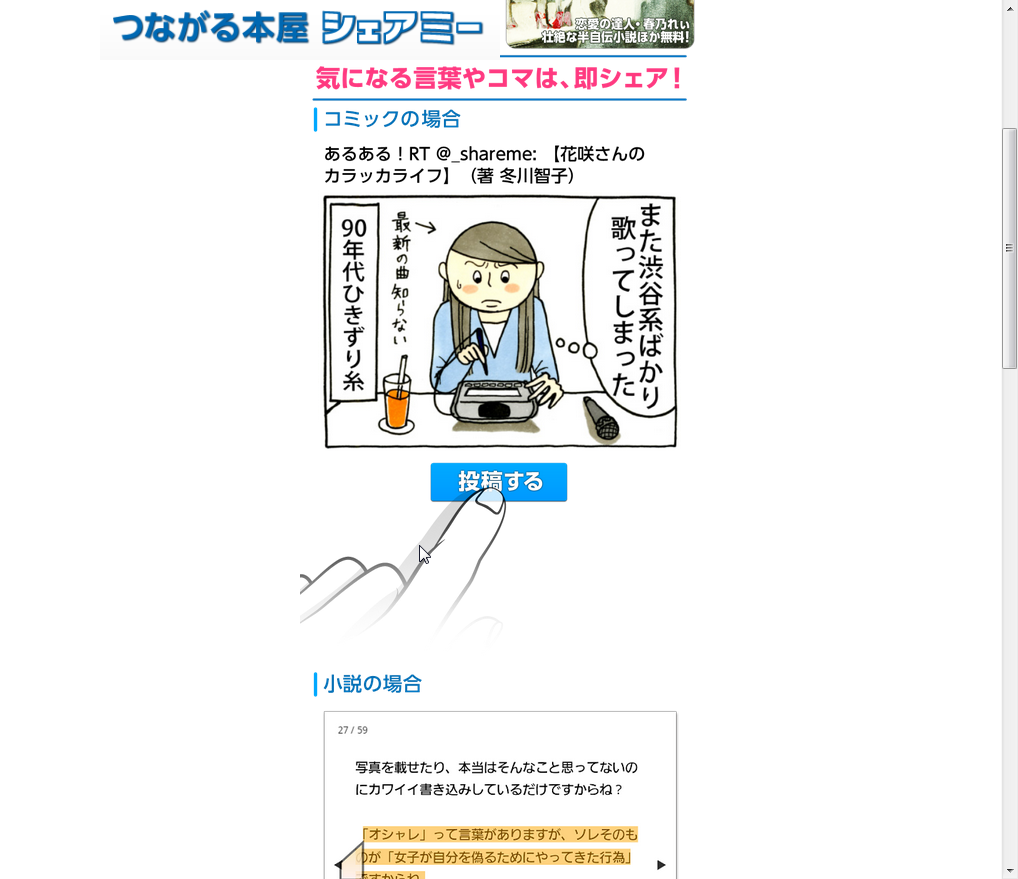 ソニー・デジタルエンタテインメント・サービス運営。スマートフォン向け。コミックと小説をソーシャルリーディング。漫画の好きなコマをシェアできる。水木しげるの「ゲゲゲの鬼太郎」、つげ義春の「ねじ式」、矢口高雄の「釣りキチ三平」、谷岡ヤスジの「メッタメタガキ道講座」など、日本のコミック界を代表する名作も。
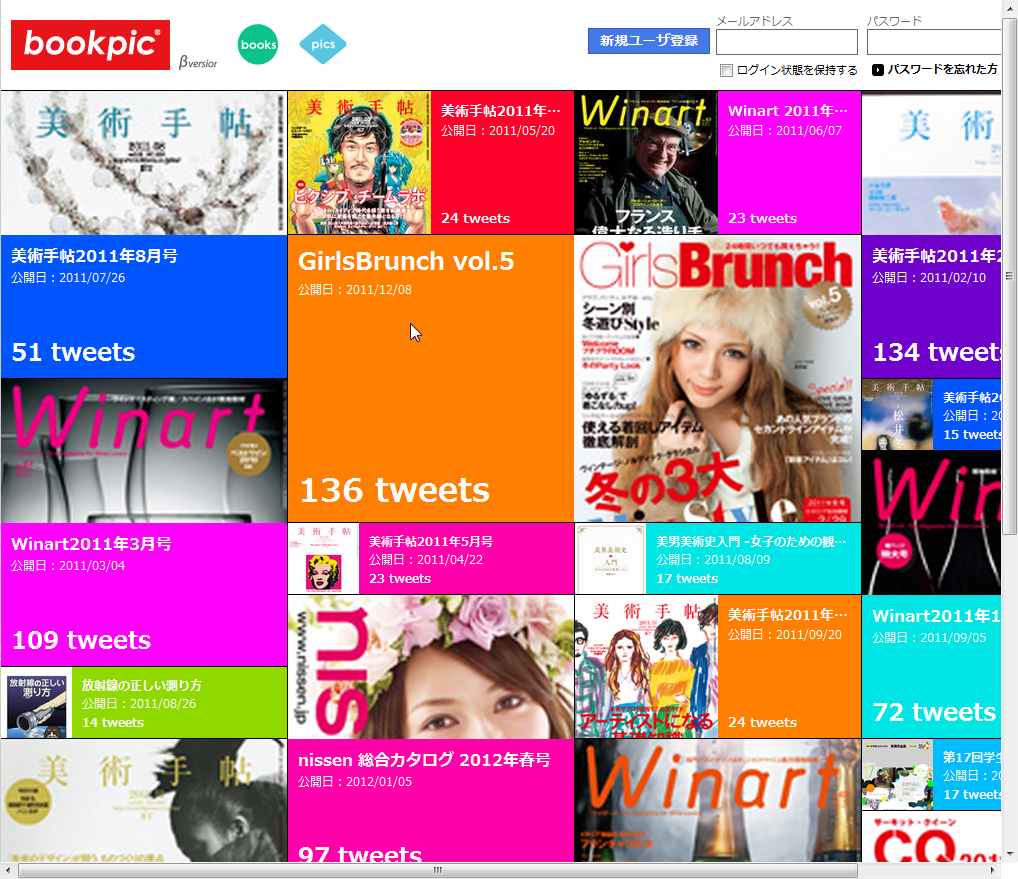 TwitterやFacebookと連動して誌面や画像の上に直接つぶやける電子書籍ビューア。書籍・雑誌・フリーマガジン・チラシ・カタログなどが読める「bookpic books」と、ユーザが投稿した写真が閲覧できる「bookpic pics」のサービスがある。
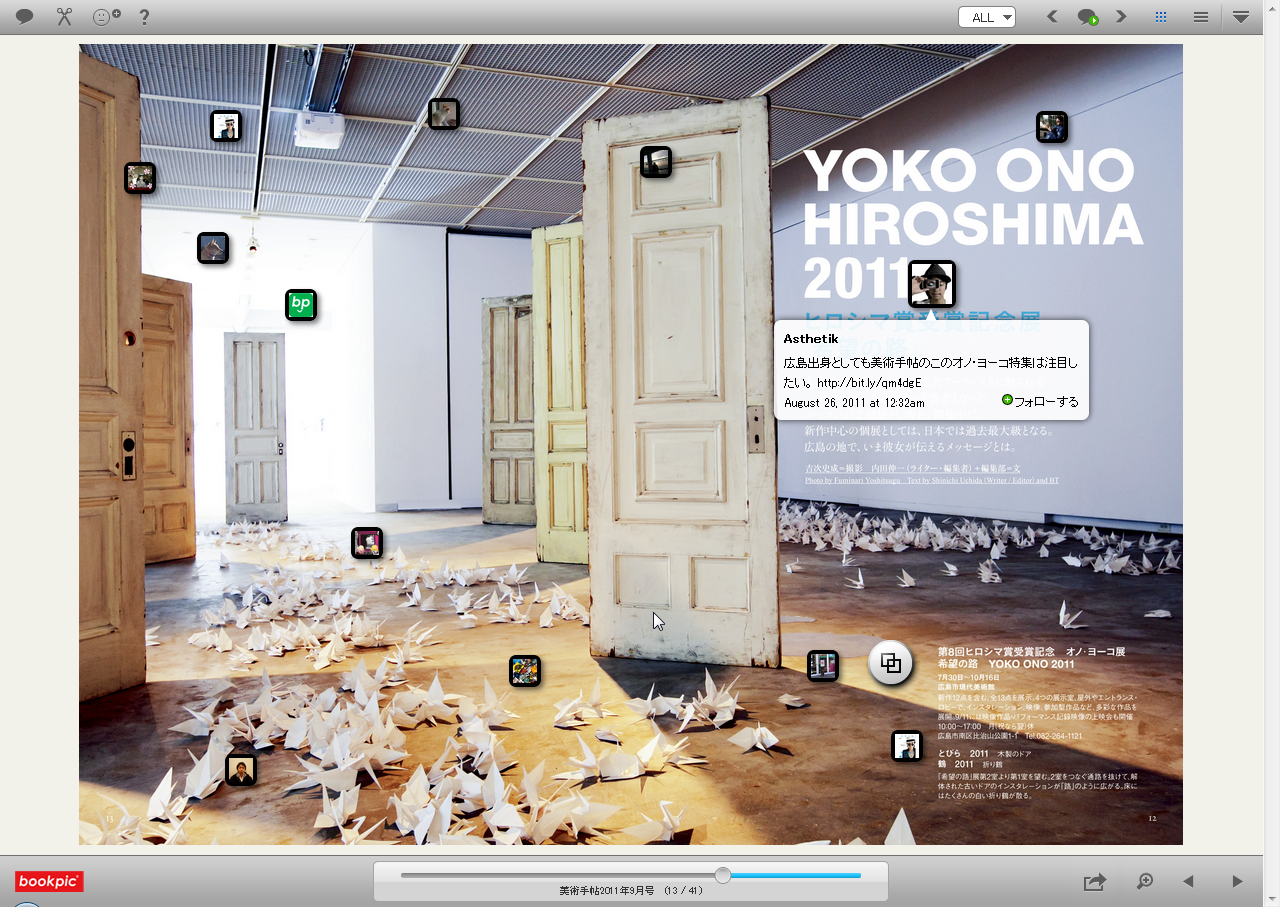 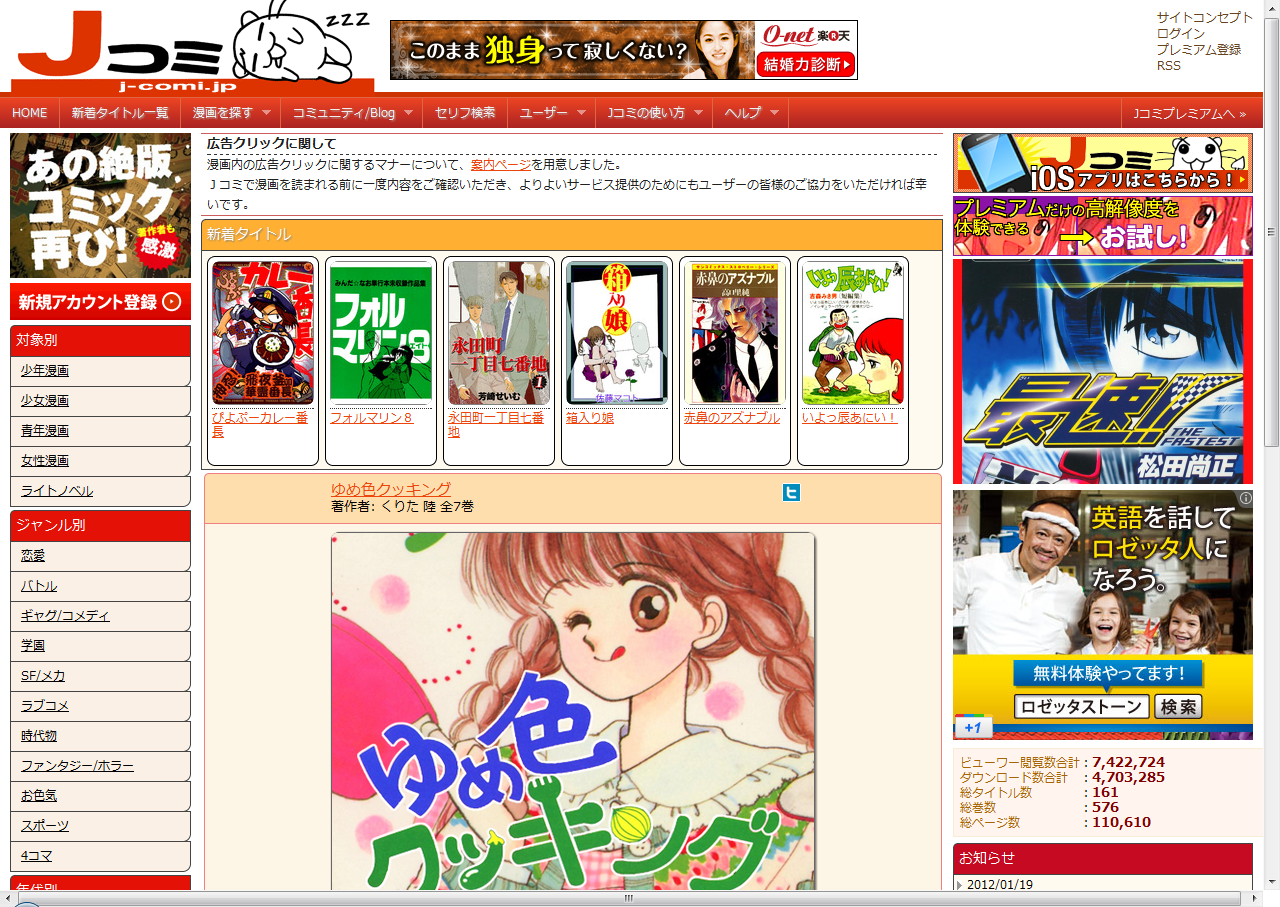 利用者がアップロードした絶版漫画を、作者の了解を得て広告を挿入した形で公開し、広告収入を作者に還元する
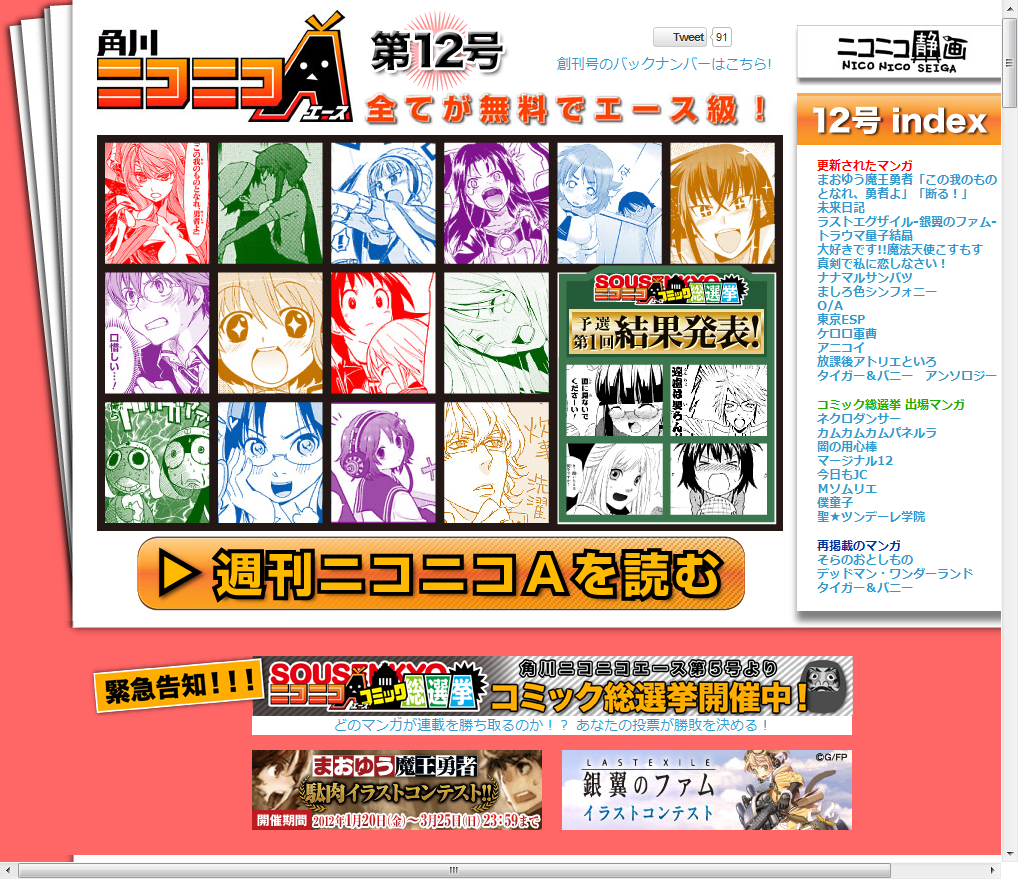 ニコニコ静画と角川書店が共同で作る、無料で読める新しいオンラインマンガ雑誌です。
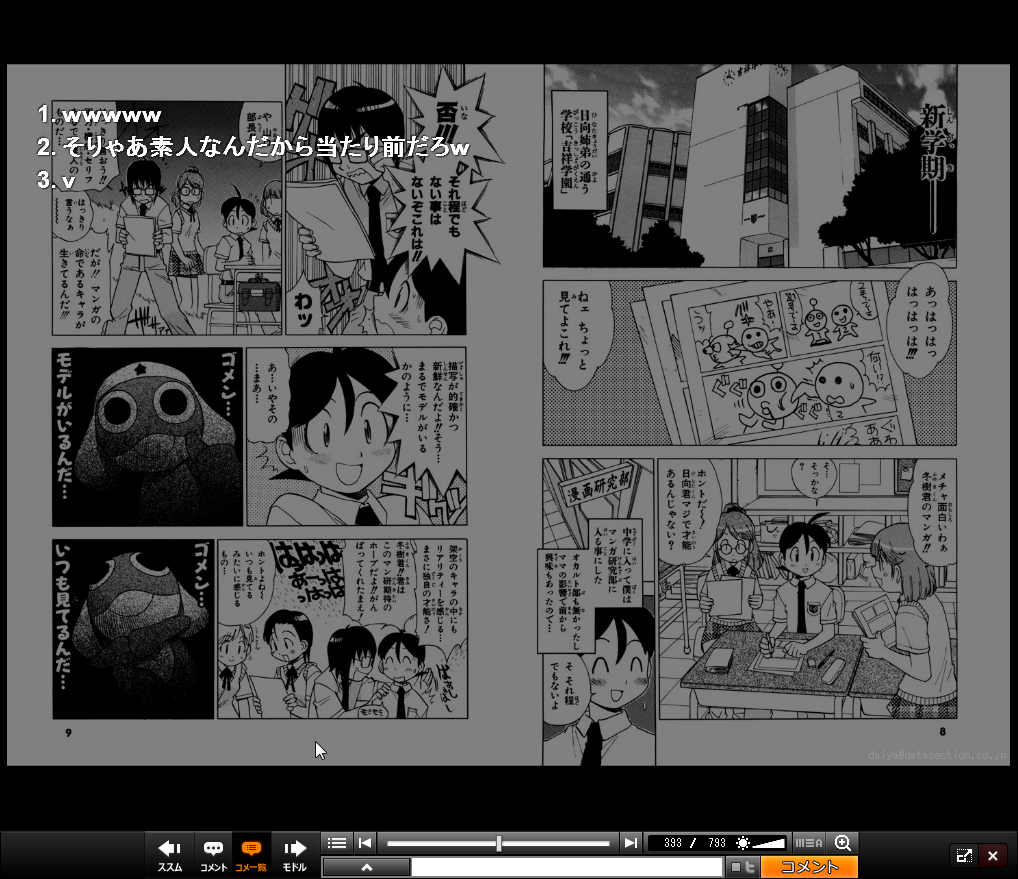 7 ネットワーク知の進化
読んだ本の知識の活用
自分が読んだ本の記憶を呼び出す
他人が読んだ本の記録を探し出す

読んでいない本の知識の活用
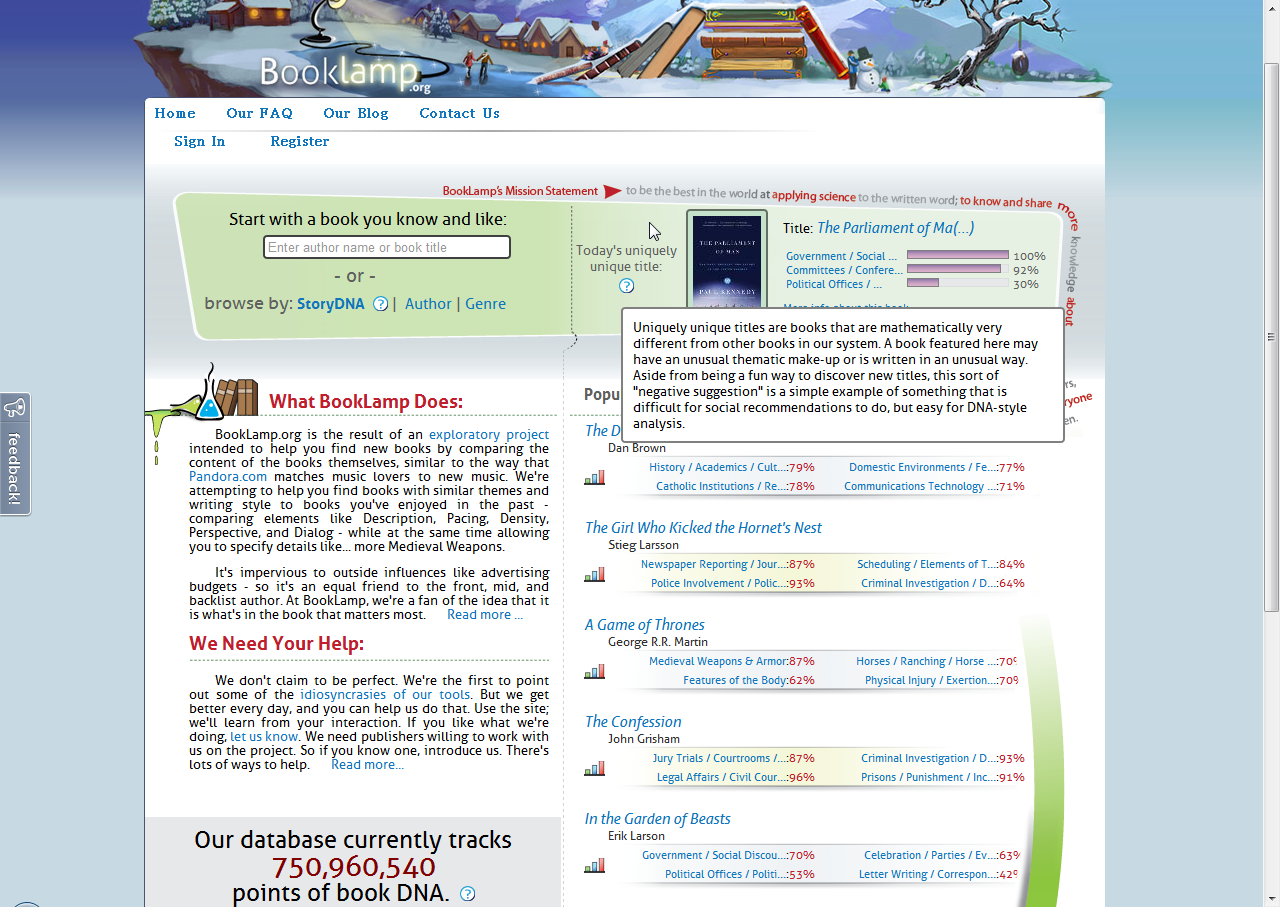 自然言語処理で全文を解析して類似したテーマや文体の作品を検索できる。BookDNAという本の特徴指紋を抽出するテクノロジーを利用している。Book Genome Projectの研究成果の応用。文体（たとえば会話文の量とか、展開スピードとか）
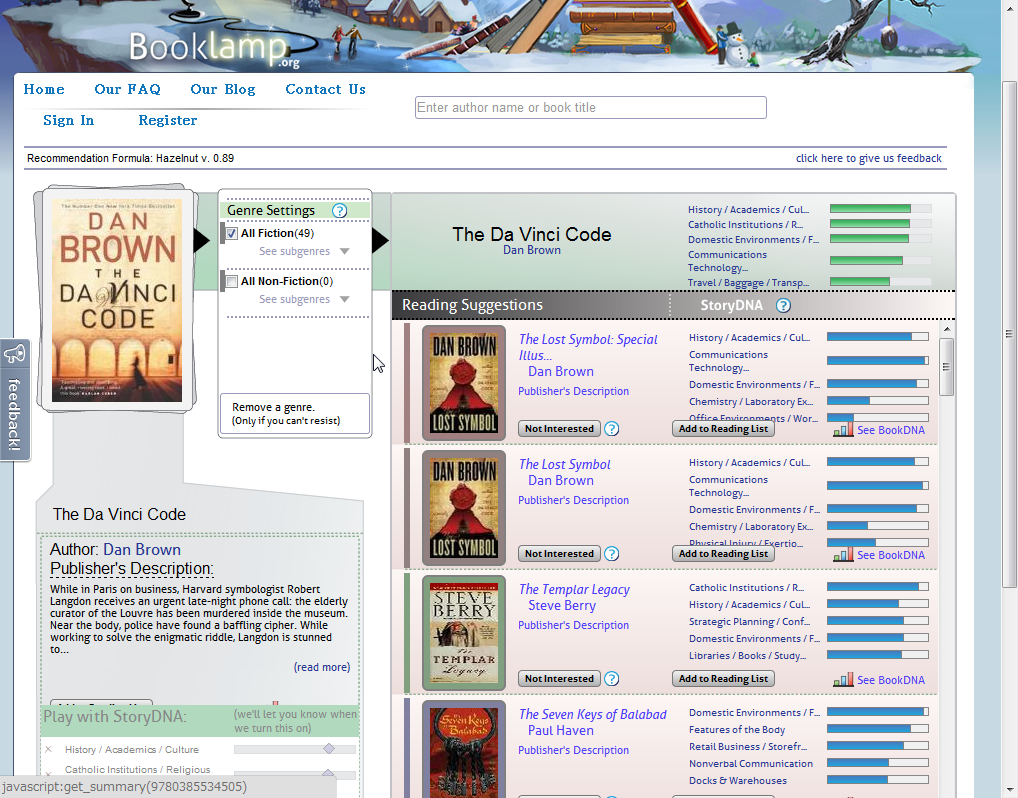 電子書籍　→　コンテンツX
新しいビジネスモデル
シングル化
コラボでつくる
変態するメディア
ボーダーレス化
クチコミで広まる
ネットワーク知の進化
電子書籍時代の変化
読者　浅く読み広く共有する　

著者　短い本をたくさん書く　

書籍　検索されリンクされる
あるべき姿論　５つの提言
【１】新しいメディアへの脱皮　～自炊PDFを超えて～

【２】黒船開国よりも海外侵略　～積極的な文化侵略～

【３】サービス産業化する出版業界　～モノ売りの終焉～

【４】読者を向いて考える　～読者不在の電子書籍元年～

【５】クリーンスレート思考　～制約しがらみの忘却～
３つの問題意識
本をとりまく環境変化の中で
読書×コミュニケーションで何ができるか
主体的な思索の重要性
むさぼるように読む読書体験が大切
つまり
いかに　つながるか
いかに　むきあうか
いかに　むさぼるか